HR-infonetwerk
10/06/2024
Agenda
Welkom en afspraken
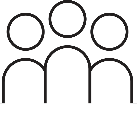 Expeditie Talent: wat wijzigt in Vlimpers?
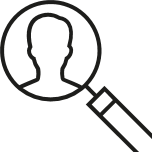 Vragen?
HR-agenda vooruitzicht
HBP-netwerk (in Herman Teirlinck-gebouw)
Laatste HR-infonetwerk voor zomervakantie
25
juni
Eerste HR-infonetwerk van het najaar
10
sep
HRBP-netwerkdag
23 sep
Spelregels
De PPT-presentatie staat op de site van dit netwerk: vlaanderen.be/intern/hr-infonetwerk
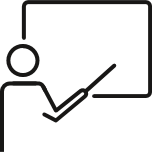 Je kan je vraag via de chat stellen
Blijft je beeld/klank haperen: ga even uit de vergadering en log terug in
De vergadering wordt opgenomen en de opname is deze namiddag beschikbaar op de website vlaanderen.be/intern/hr-infonetwerk
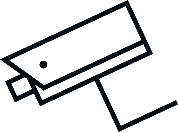 [Speaker Notes: Zichtbaar voor aanvang van vergadering]
Wat wijzigt in Vlimpers?
Elisabeth De Clercq, CoördinatorHR-applicaties
Projectplanning
2024
2023
Dec
Jan
Sep
Okt
Mrt
Apr
Dec
Nov
Jun
Jul
Sep
Okt
Aug
Jun
Jul
Feb
Nov
Mrt
Apr
Mei
Aug
Mei
Feb
Regelgevend
2de principiële goedkeuring
19/01/24
1ste principiële goedkeuring
24/3/2023
Beslissing VR 
inwerkingtreding
Opstart onderhandelingstraject
Start 24/4/2023 – 23/10/2023
Aanpassen 
ontwerpbesluiten 
en ondertekenen 
protocollen
Advies Raad van State
Mid. feb. 2024 (per BVR ontvangen)
Definitieve goedkeuring VR
29/03/2024
Projectwerk
Origineel
Ontw
Kern/Talent /Assistent
Analyse
- Impactanalyse/Scope
- Detailanalyse en prio
Go-Live Deel I
Voortraject (tot April 2023)
Ontwerp Test & Validatie deel II
Test & Validatie
Voortraject (tot april 2023)
Analyse
- Impactanalyse/Scope
- Detailanalyse en prio
Ontwikkeling
Kern/Talent (selectie) /Assistent
Nazorg
Test & Validatie + Bugfixing
Nieuw
Go Live
Sprint x
Optimalisatie & verdere ontwikkeling
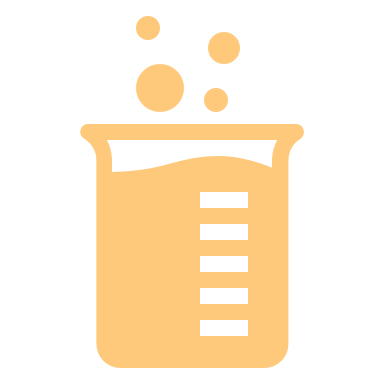 Valorisatie fase 2
RPA-automatisatie
Evaluatie personeelsleden nieuw salarissysteem en registratie eindbeslissing
Remediëring met oog op ontslag 
Re-integratie
Overstapsimulator verfijnen
Gefaseerde uitrol weddebudgetrapportering
Overzicht werkproducten en uitwerking
Impact Vlimpers volgens beleidsvoorstel
BC2 Top- en middenkader
BC2Top- en middenkader
BC3Interne mobiliteit
BC1Rechtspositie
BC1 Rechtspositie
BC3Interne mobiliteit
BC8Loongebouw
BC4Prestatiemanagement
BV2 
Invulling gezagsfuncties via statutaire tewerkstelling
BV1
1 juridische vorm van tewerkstelling (contractualisering)
BV3
Rechtspositie personeelsleden van het topkader
BV8
Nieuw salarissysteem nieuwe personeelsleden, na vrijwillige overstap en bij bevordering
BV7 
Vrijwillige functieverlichting
BV5 
Loopbaanbeleid - Herplaatsing
BV4
Rechtspositie personeelsleden van het middenkader
BV9 
Salarissysteem
Module 
Functiegegevens
Onboarding
ESS/MSS
Ziektecyclus/ziektetellers/ afwezigheden
Verloning
Vacaturemarkt/CornerStone
Vaste jaarbasis
+ impact in SAP loonmotor
WBR
Module 
Functiegegevens
Anciëniteiten
Verloning
Vaste jaarbasis
Tussenscherm verwerking DCPA
ESS Keuzeformulier
WBR
Module Functiegegevens
Evaluatie
Vaste jaarbasis
Verloning
(verwerking RPA – to do voorjaar 2025)
WBR
Module 
Functiegegevens
ESS/MSS
ESS keuzeformulier + tussenscherm verwerking DCPA
Onboarding
Vaste jaarbasis
WBR
Module 
Functiegegevens
Afwezigheden
Module Functiegegevens
Verloning
WBR

+ impact in SAP loonmotor
Module 
Geen impact
Module Functiegegevens
Onboarding
BC5Ziekteregeling
BC5Ziekteregeling
BC7 Pensioen
BC4Prestatiemanagement
BC5Ziekteregeling
BC4Prestatiemanagement
BC7Pensioen
Overkoepelend
BV15 
Ziekteregeling: betaling en/of bijpassing tot 100%/80%/75%
BV17
Ambulante ziekteverzekering
BV14
Het ziekteverlof en ziektecontingent voor statutaire personeelsleden
BV16
Pensioengevolgen aangepaste ziekteregeling
BV19 
Ontslagprocedure
BV9 
De evaluatoren zijn functionele chefs, niet noodzakelijk hiërarchische chefs
BV22
Pensioenaanvraag
Overkoepelend
Module Functiegegevens
Module 
Verloning
Module Functiegegevens
Ziektecyclus
Afwezigheden
Verloning
Bijpasmodule
+ impact in SAP loonmotor
Module 
Functiegegevens
Ziektecyclus
Ziektetellers
Afwezigheden
Verloning
Module 
Security
Documenten en formulieren (templates)
Overstapsimulator
Module Impact binnen CSOD
Module Impact binnen Rapportering
Module 2de kans registratie (to do)
E-dossier
Impact applicatielandschap Vlimpers
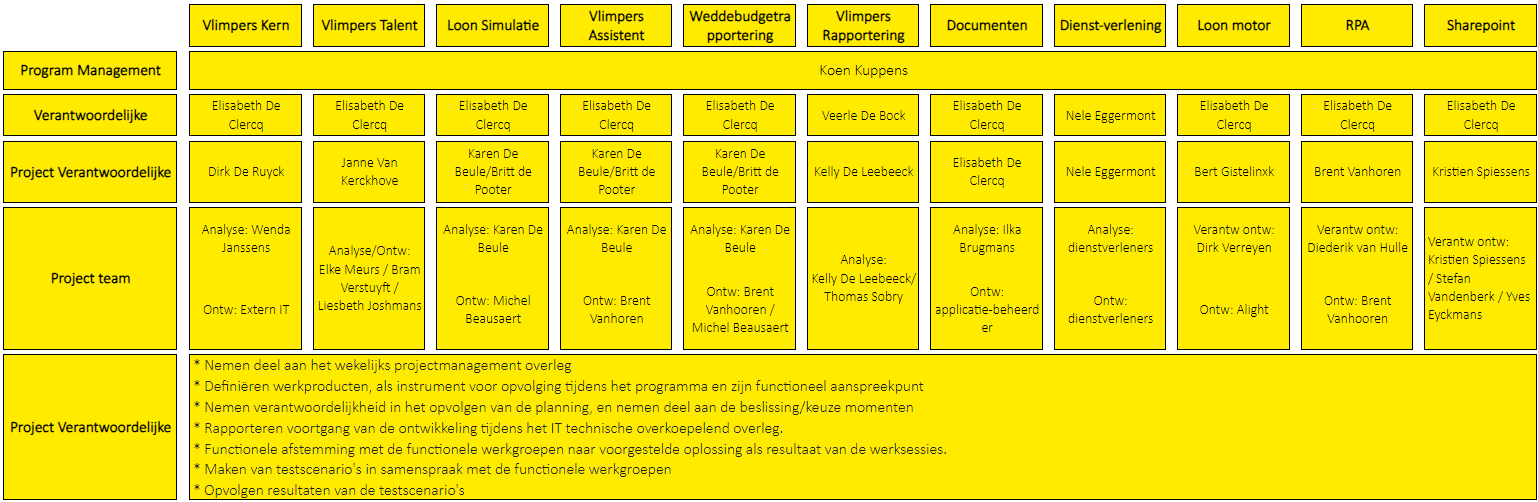 Voor personeelsleden
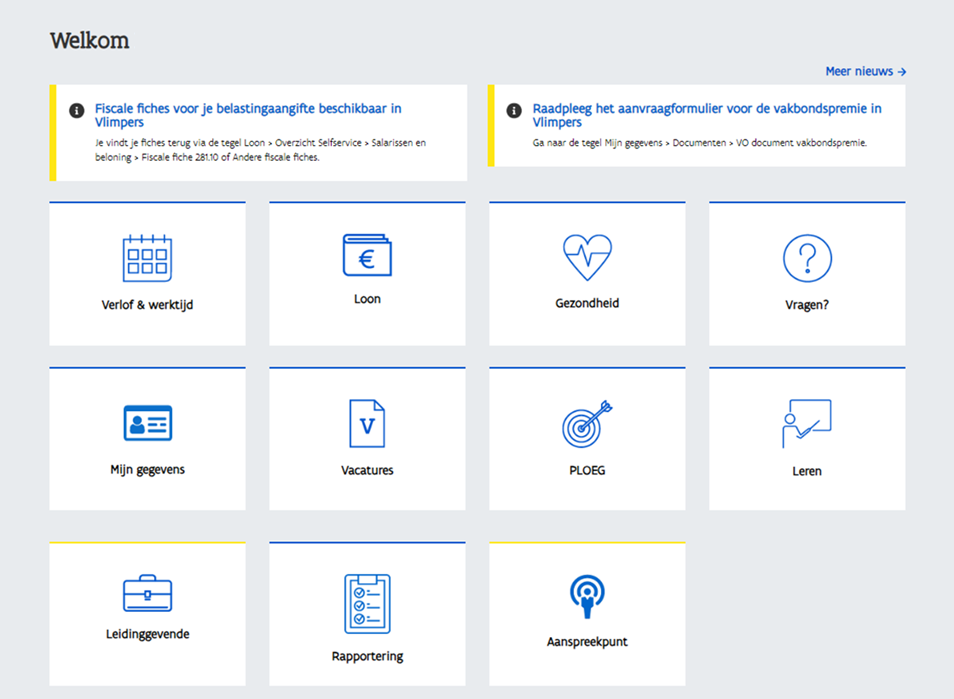 Aanmelden in Vlimpers
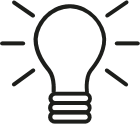 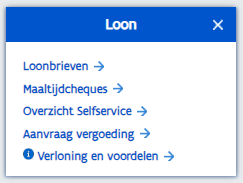 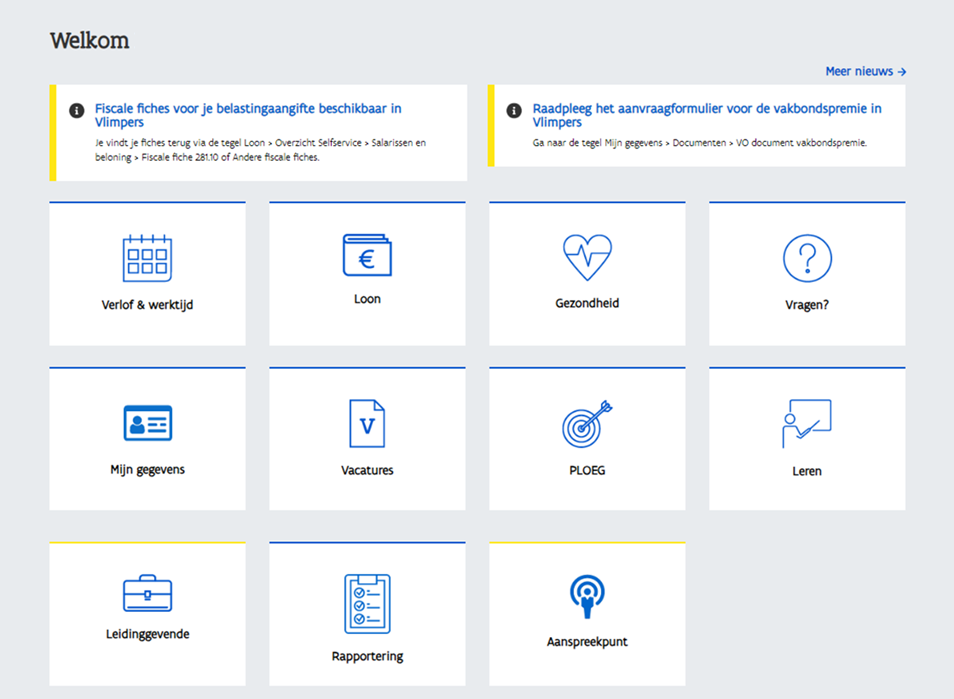 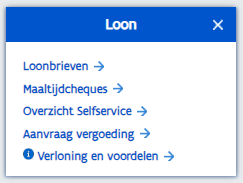 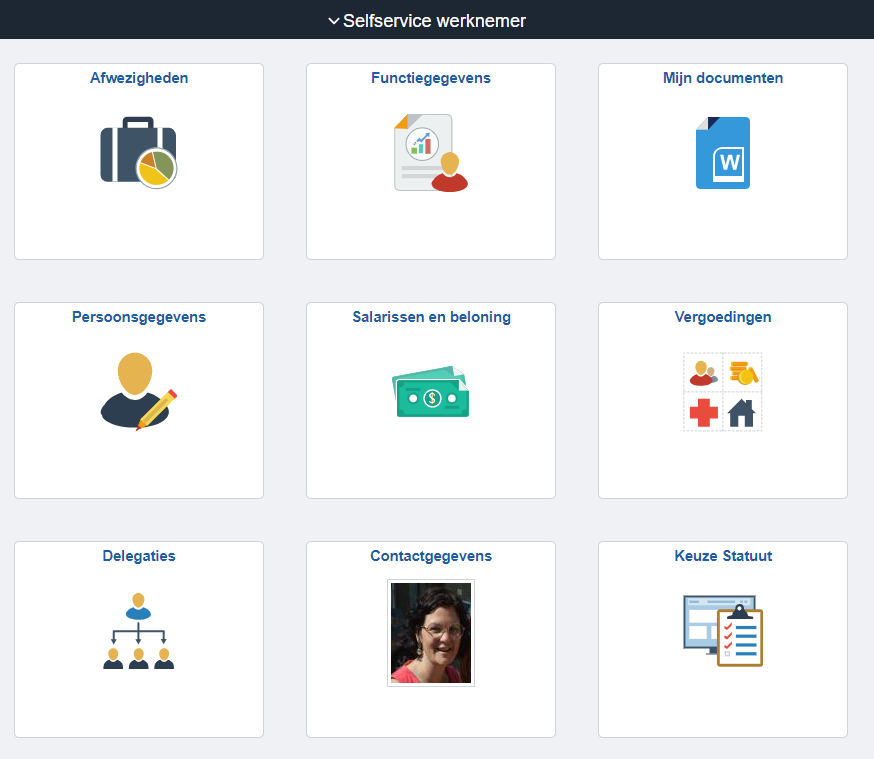 Aanmelden in Vlimpers
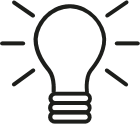 Keuzeformulier met beide keuzes
wijziging statuut
wijziging salaris(systeem) – vanaf september
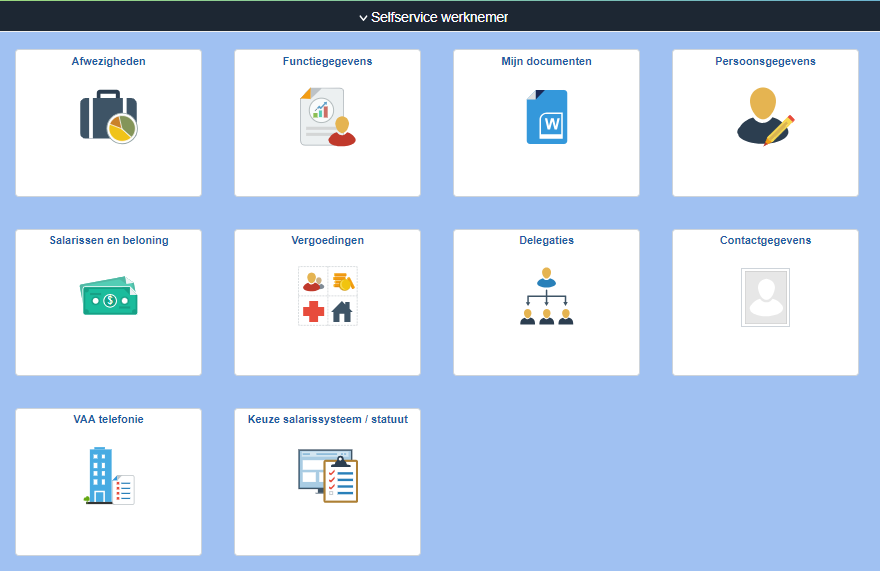 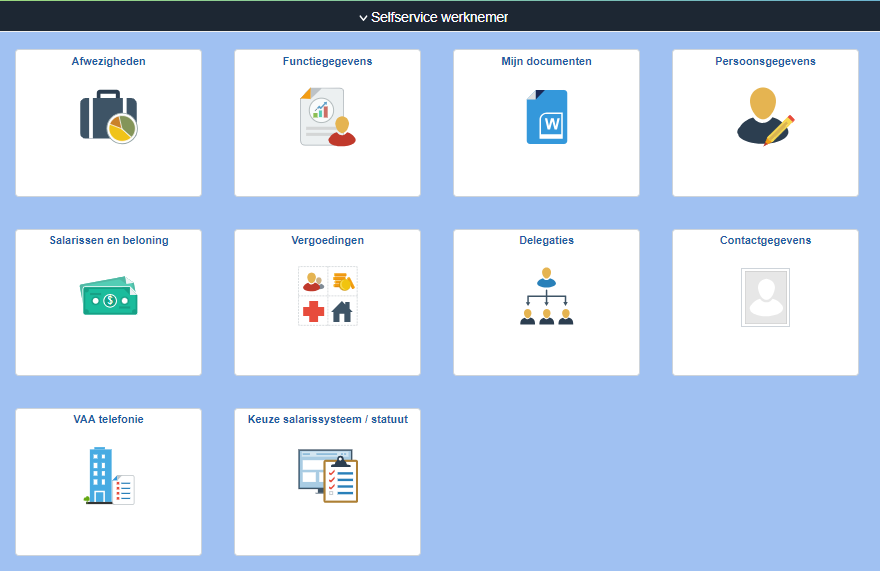 Keuzeformulier ‘Salarissysteem’
invullen en goedkeuren vanaf 1 september 
3 keer per jaar tijdens vaste aanvraagperiodes
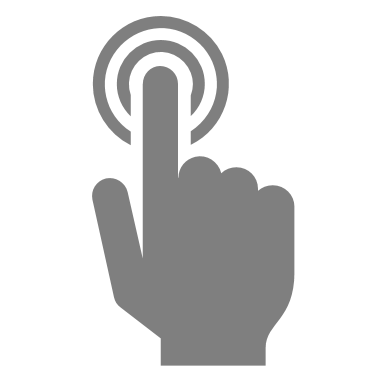 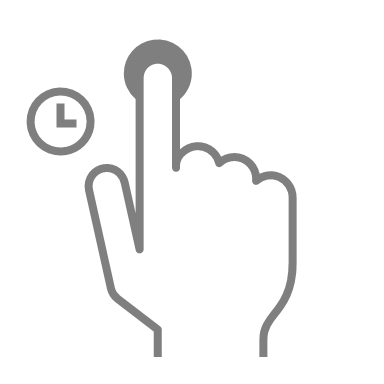 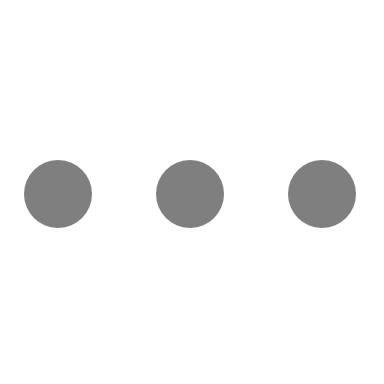 Keuzeformulier ‘Statuut’
enkel beschikbaar voor statutairen
invullen en goedkeuren vanaf 1 september
heel het jaar beschikbaar
Selfservice werknemer
‘Functiegegevens’
‘Salarissysteem’
Keuzeformulier met beide keuzes
wijziging statuut
wijziging salaris(systeem)
[Speaker Notes: formulier beschikbaar vanaf 1/9/2024
kan enkel indienen tijdens vastgelegde aanvraagperiodes
vaste aanvangsdatum per aanvraagperiode (3x/ jaar)

wordt door het personeelslid ingevuld en goedgekeurd
beschikbaar via tegel in Selfservice Werknemer ‘Wijzigen statuut/loongebouw

Statuut
alleen beschikbaar voor vastbenoemden 
gedurende heel het jaar
wordt ingevuld door het personeelslid
beschikbaar via tegel in SelfService Werknemer ‘Wijzigen statuut/loongebouw’]
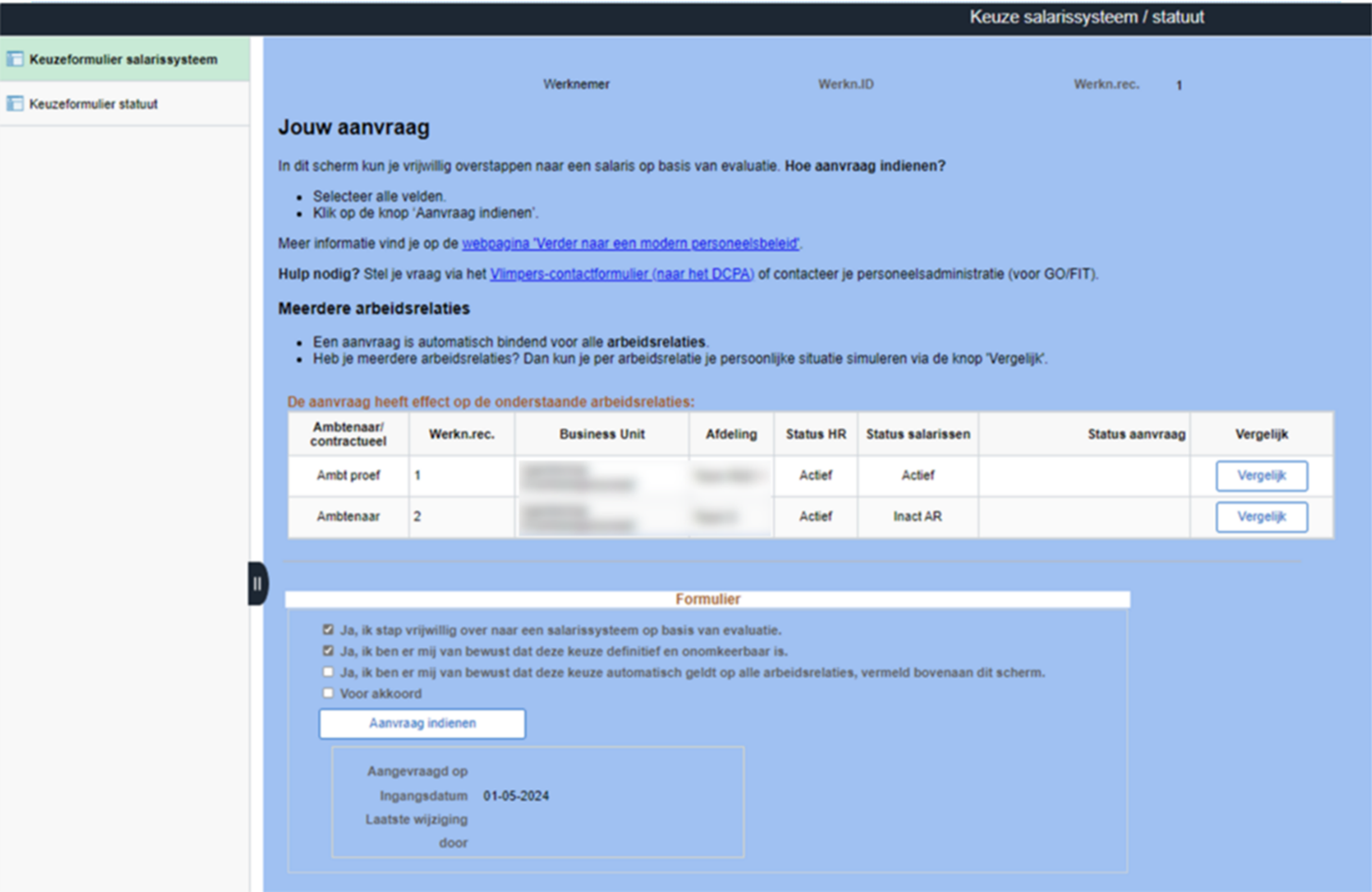 Loonsimulatie per arbeidsrelatie
Aangevraagd/In verwerking
Afgehandeld/Geannuleerd
Aanvraag per arbeidsrelatie
De aanvraag is bindend
De ingangsdatum is afhankelijk
van de aanvraagperiode
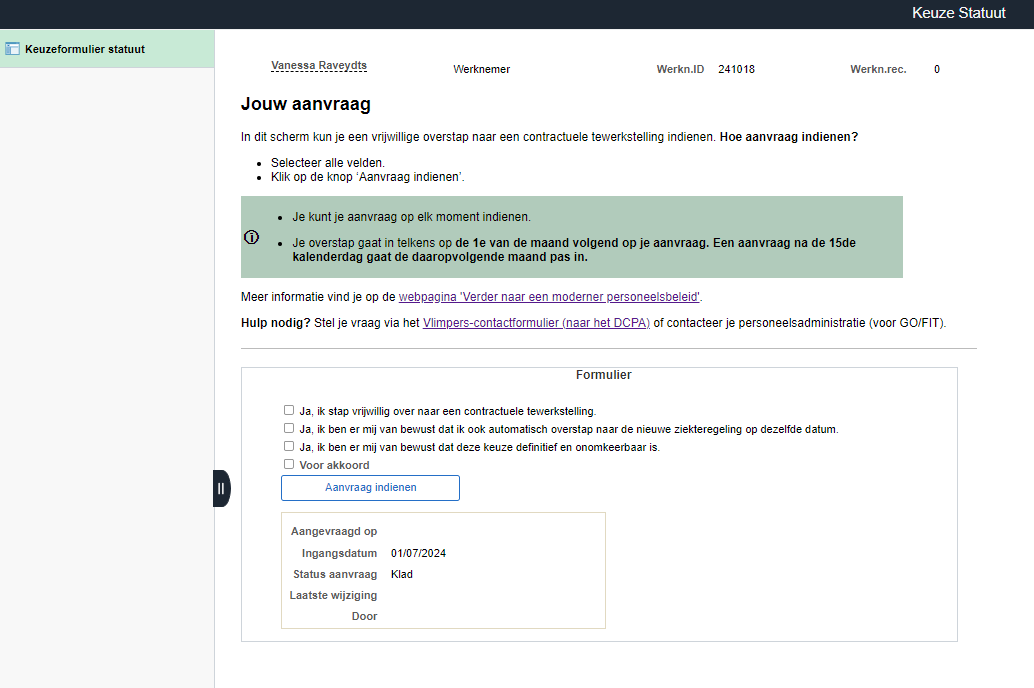 De aanvraag is bindend
De ingangsdatum is afhankelijk
van de aanvraagperiode
Aangevraagd/In verwerking
Afgehandeld/Geannuleerd
Voorheen
 ‘Vo Anc., Jaarb, Volg Schaal’
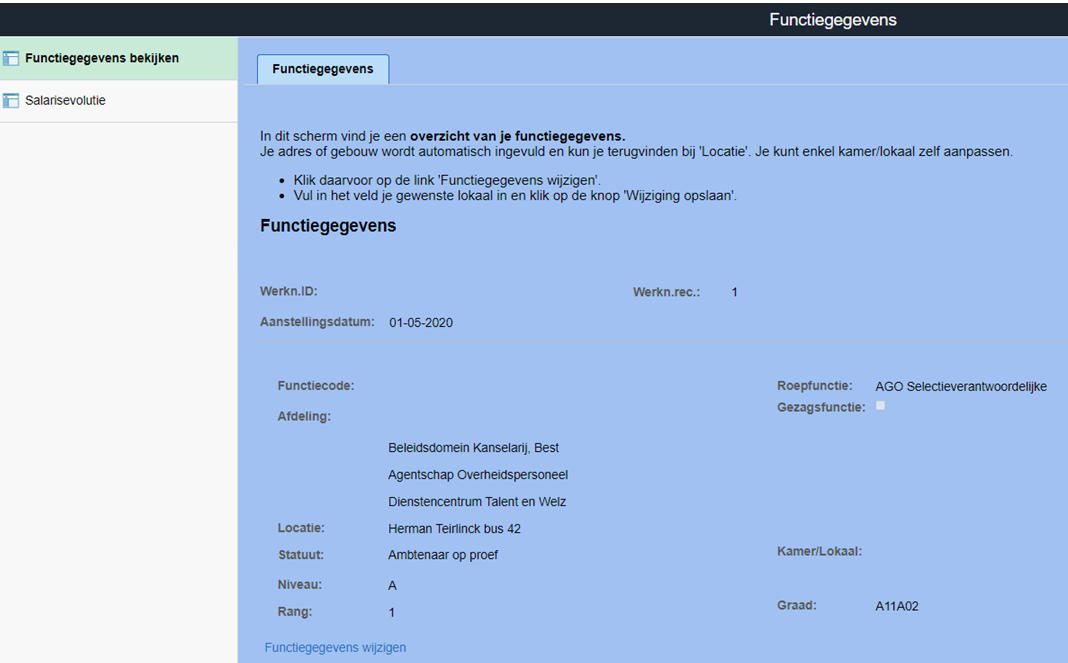 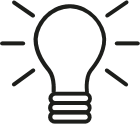 Salarissysteem volgens anciënniteit
Salarissysteem volgens evaluatie
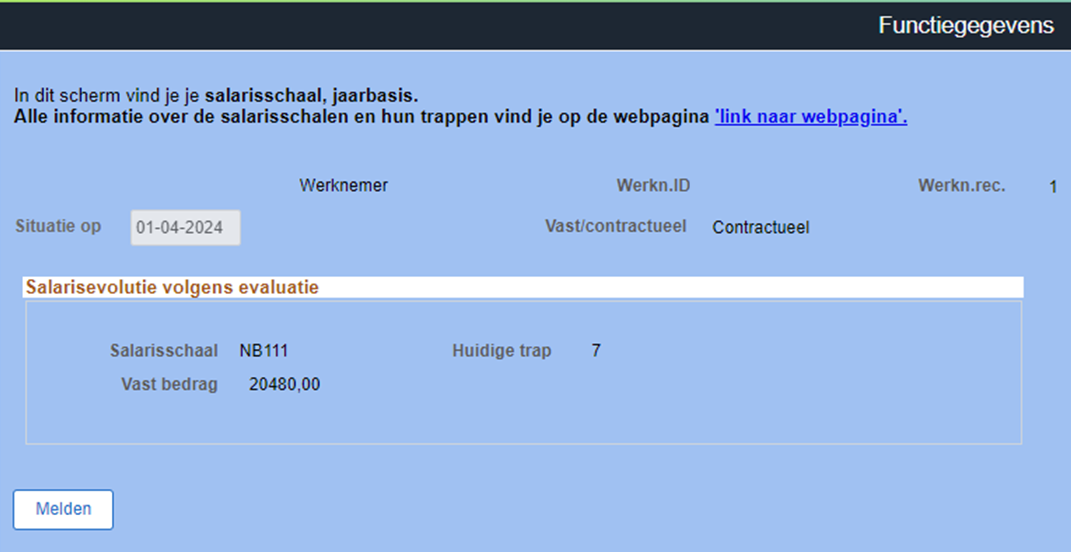 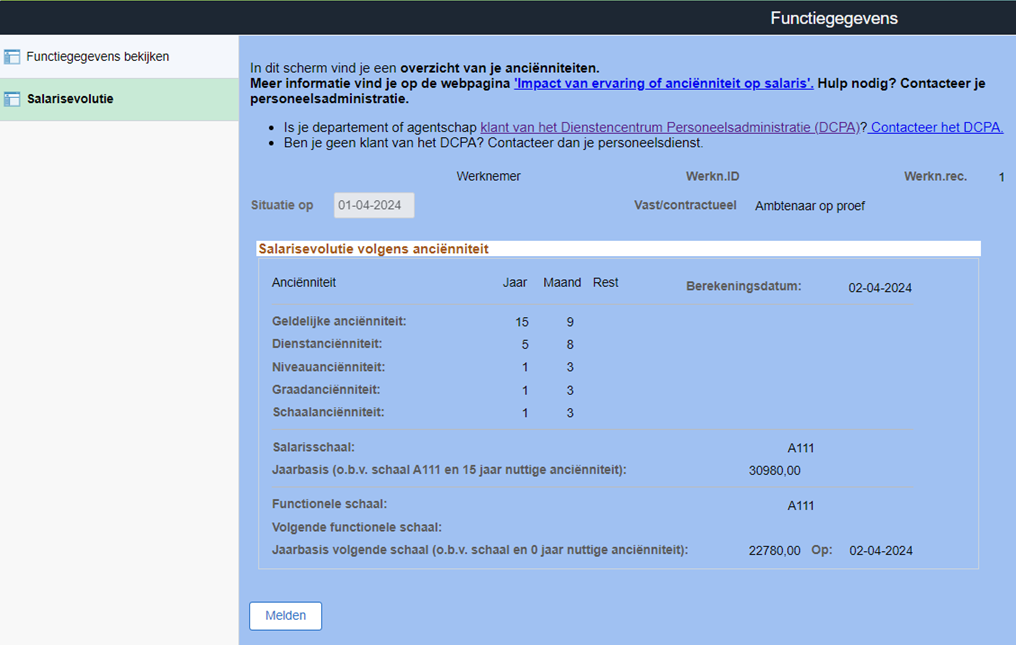 Enkel via Vlimpers-selfservice
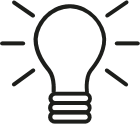 Keuzeformulier ‘Salarissysteem’
invullen en goedkeuren vanaf 1 september 
3 keer per jaar tijdens vaste aanvraagperiodes
Huidige situatie 
(persoons- en functiegegevens)
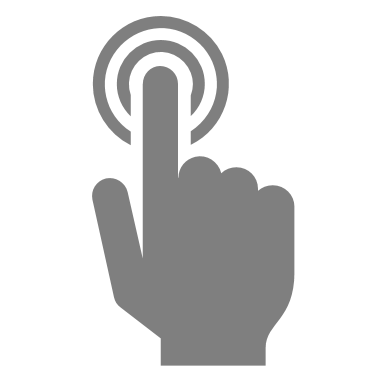 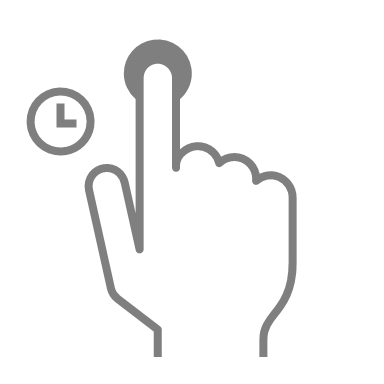 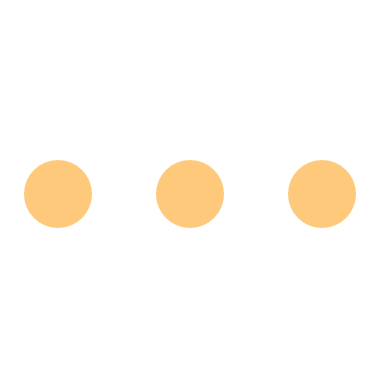 Vergelijking tussen niet-
geïndexeerde voltijdse jaarlonen

Volgens vaste overstapmomenten
Keuzeformulier ‘Statuut’
enkel beschikbaar voor statutairen
invullen en goedkeuren vanaf 1 september
gans het jaar beschikbaar
Selfservice werknemer
‘Functiegegevens’
‘Salarissysteem’
Standaard loopbaanverloop 

Jaarlijkse stijging van 1 trap
 in het nieuwe salarissysteem
[Speaker Notes: Uitgangspunten:
huidige situatie (persoons- en functiegegevens)
standaard loopbaanverloop
jaarlijkse stijging van 1 trap in het nieuwe salarissysteem
vergelijking tussen niet-geïndexeerde voltijdse jaarlonen
rekening gehouden met de vrijwillige overstap op vaste momenten]
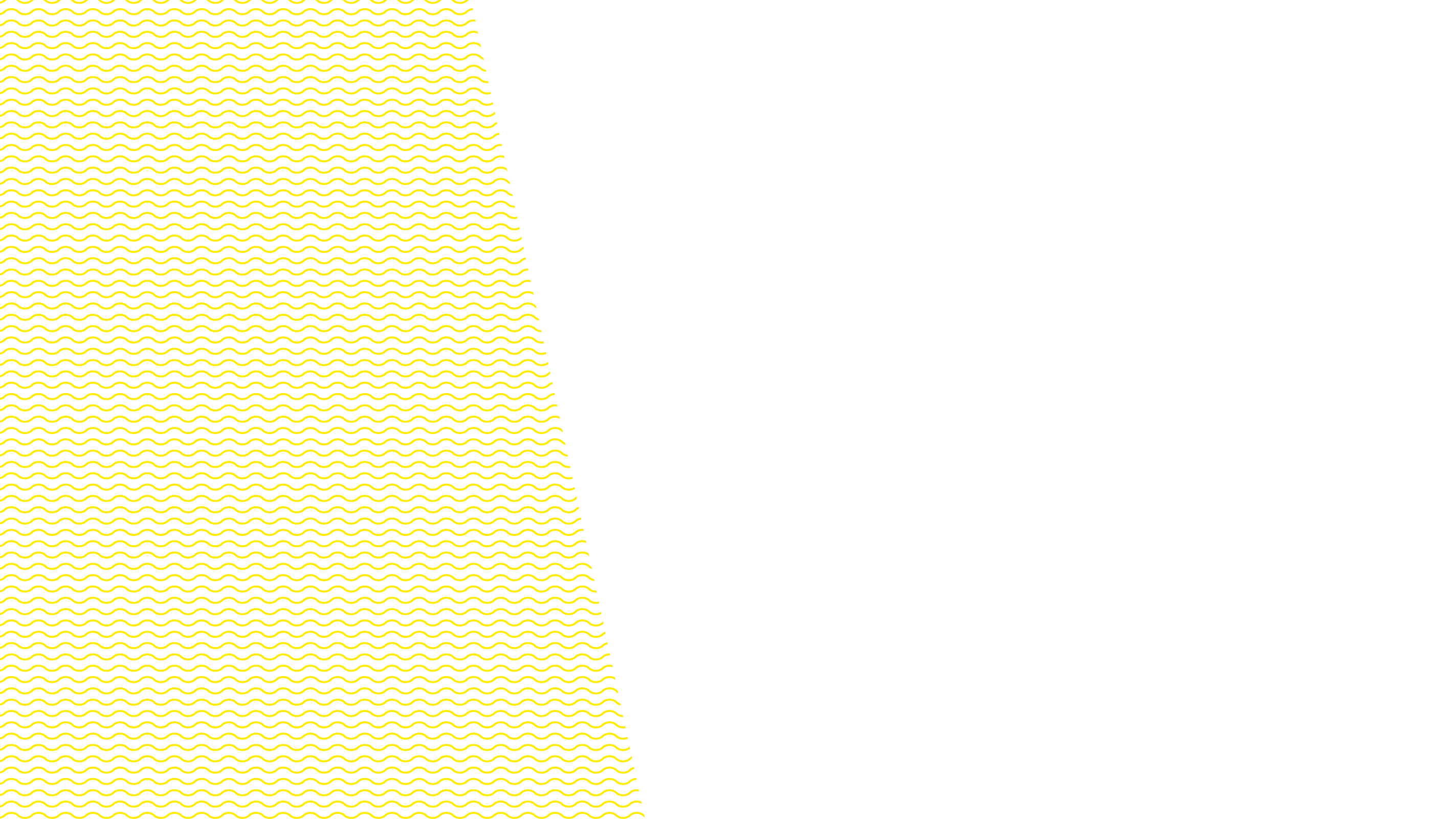 Voorbeeld statutaire medewerker
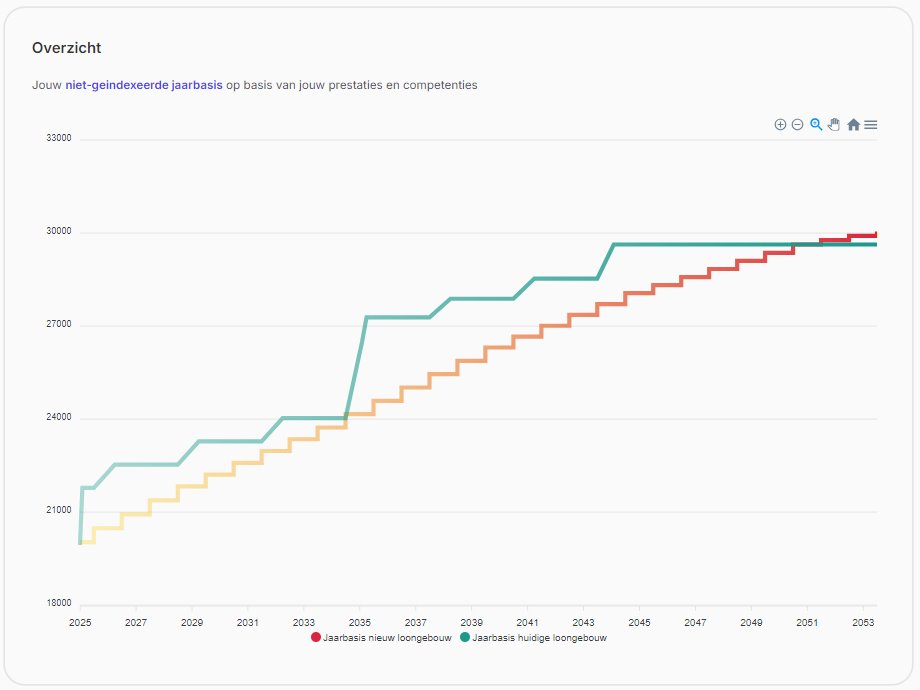 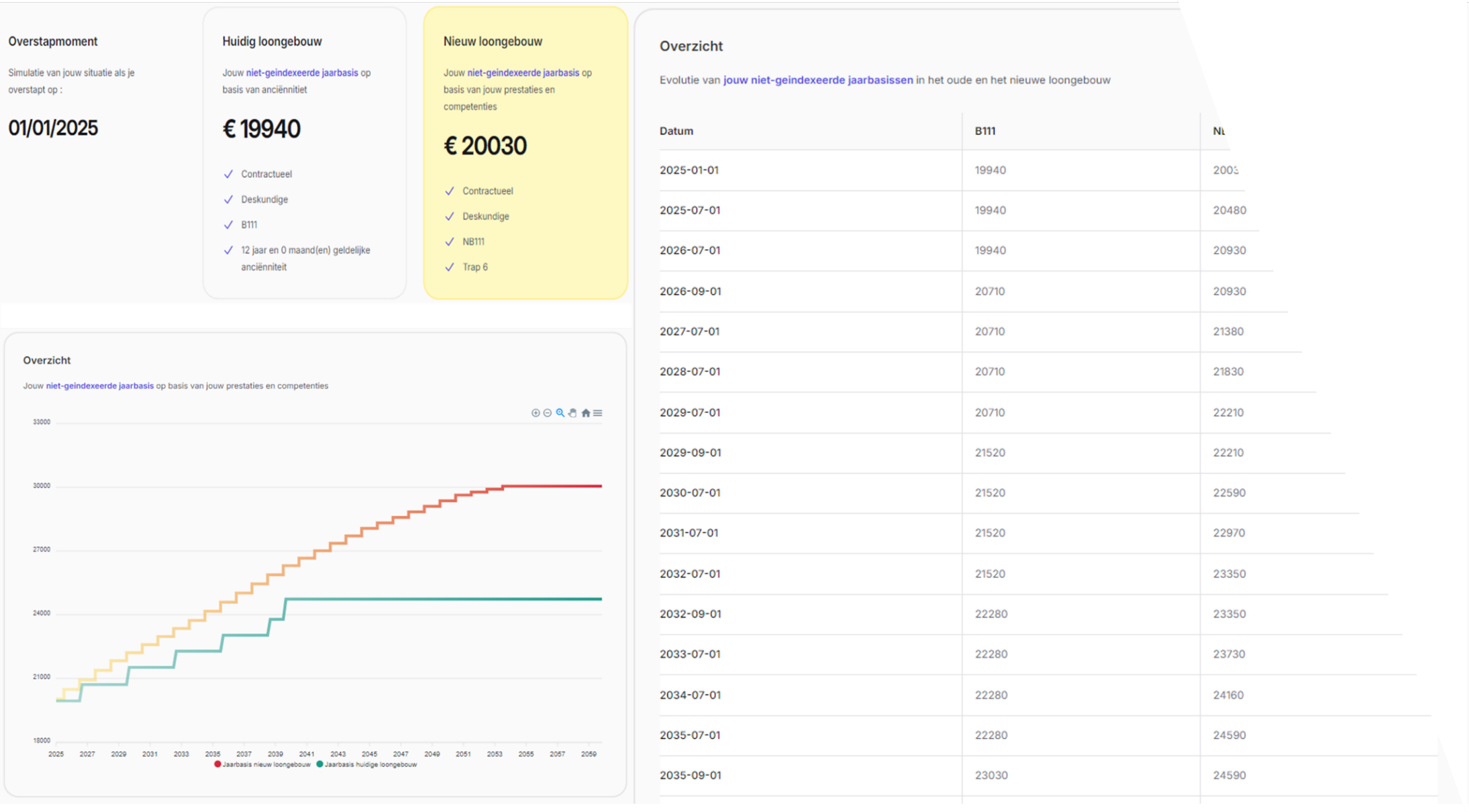 Huidige situatie 
(persoons- en functiegegevens)
De overstapsimulator kan je helpen bij je beslissing.
 
Vanaf september 2024
Vergelijking tussen niet-
geïndexeerde voltijdse jaarlonen

Volgens vaste overstapmomenten
Standaard loopbaanverloop 

Jaarlijkse stijging van 1 trap
 in het nieuwe salarissysteem
Jaarbasis huidig salarissysteem
Jaarbasis nieuw salarissysteem
[Speaker Notes: Ook hier weerspiegelt de groene curve het huidige salarissyteem en de oranje curve het nieuwe salarissysteem. In dit voorbeeld van een statutaire medewerker is het momenteel niet interessant om over te stappen. Het salaris van deze medewerker zal met momenten sneller stijgen in het huidige salarissysteem. 

Voor elke medewerker zal de situatie dus anders zijn.]
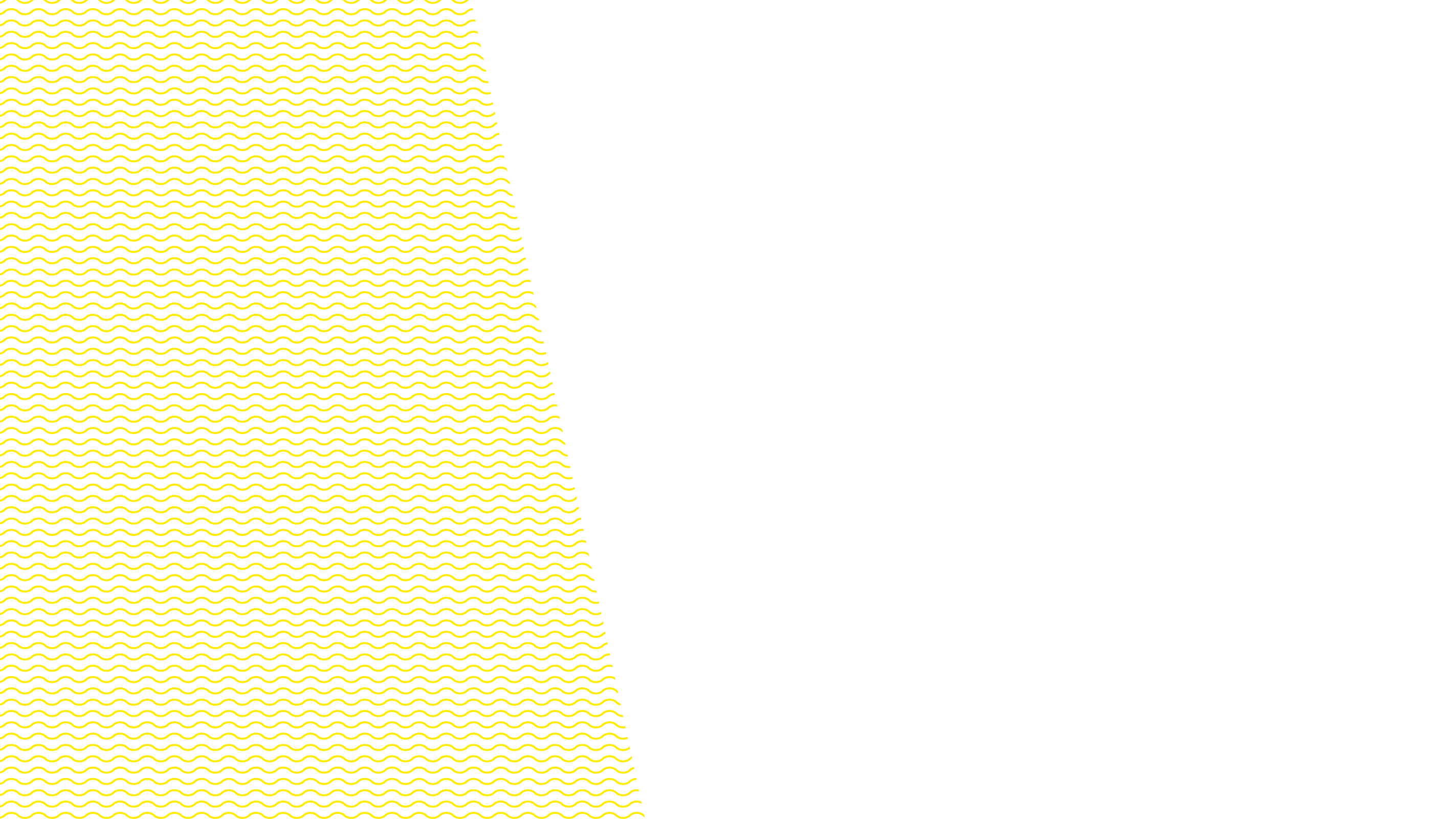 Voorbeeld statutaire medewerker
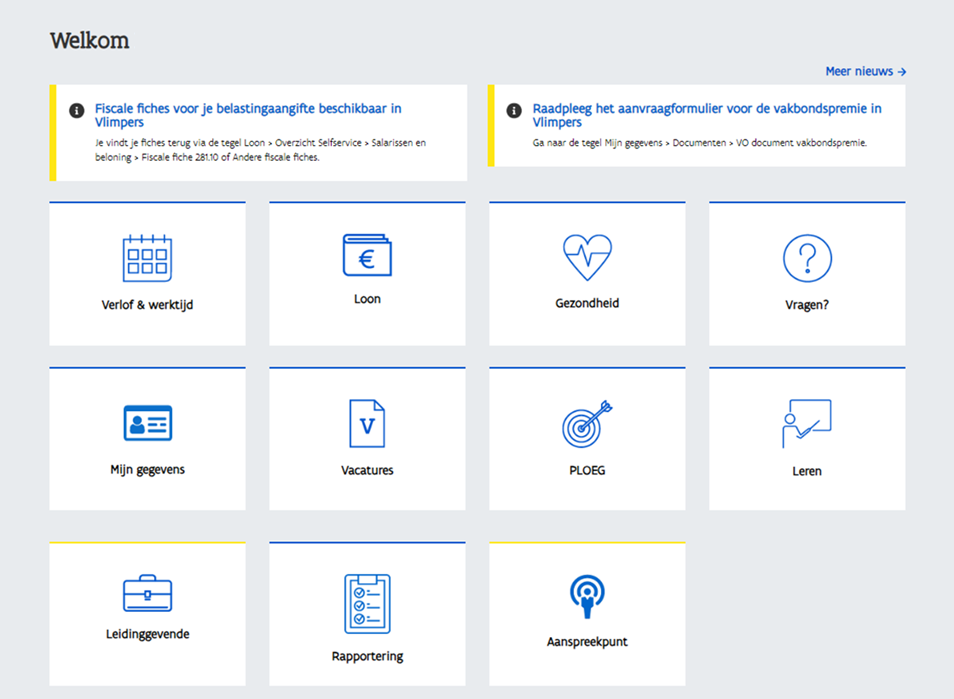 Aanmelden in Vlimpers
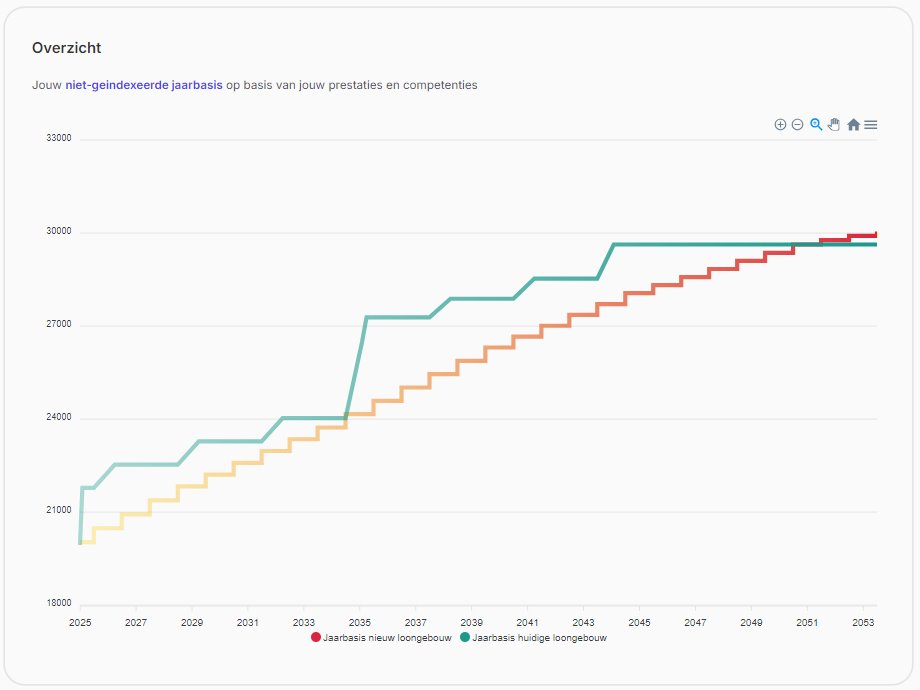 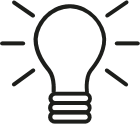 De overstapsimulator kan je helpen bij je beslissing.
 
Vanaf september 2024
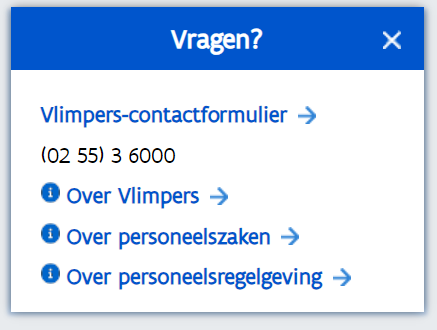 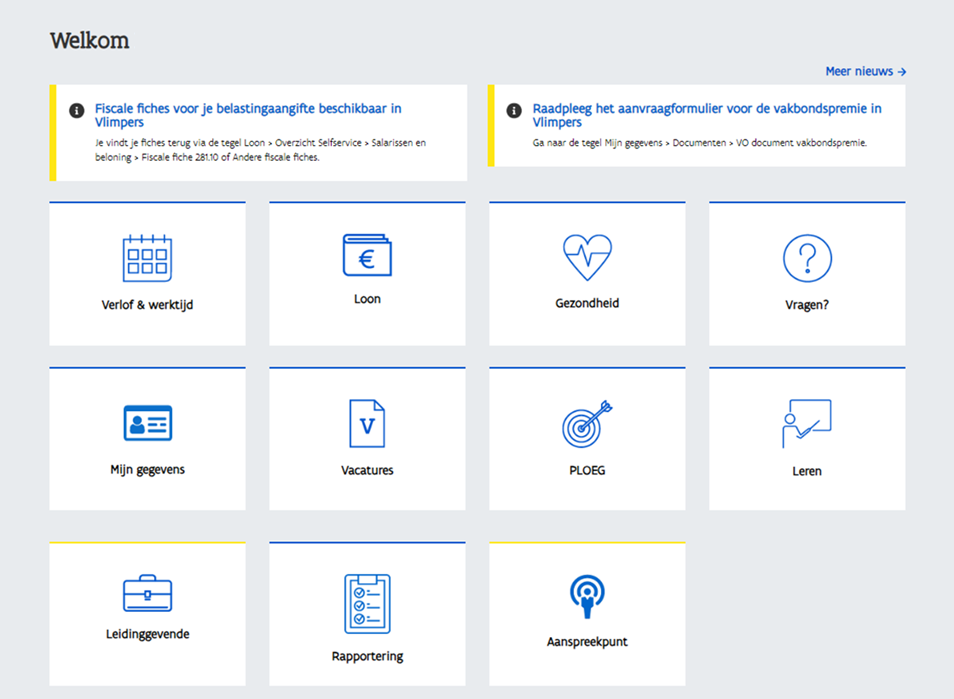 Aanmelden in Vlimpers
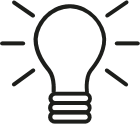 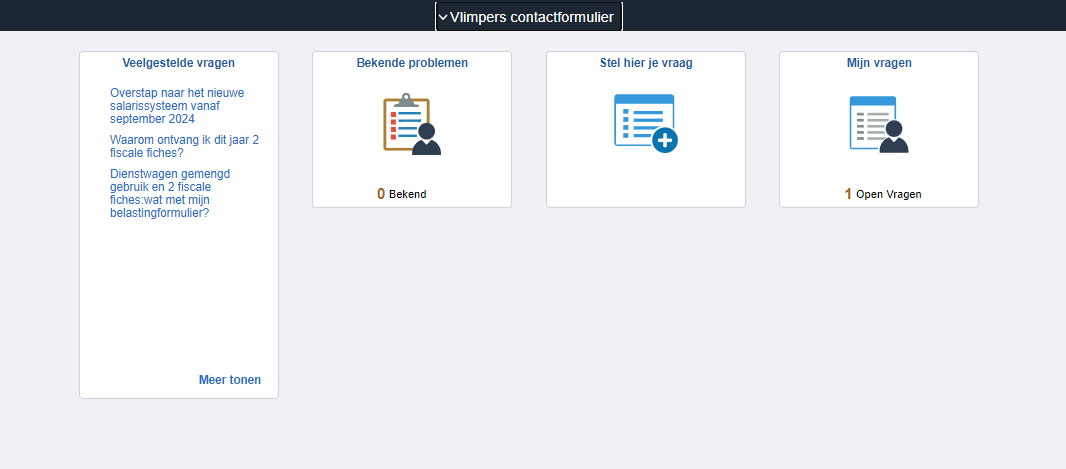 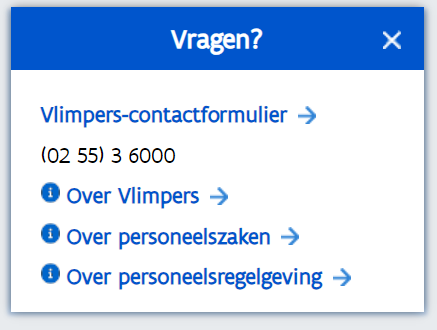 [Speaker Notes: Blijven inzetten op sensibilisering via veelgestelde vragen +]
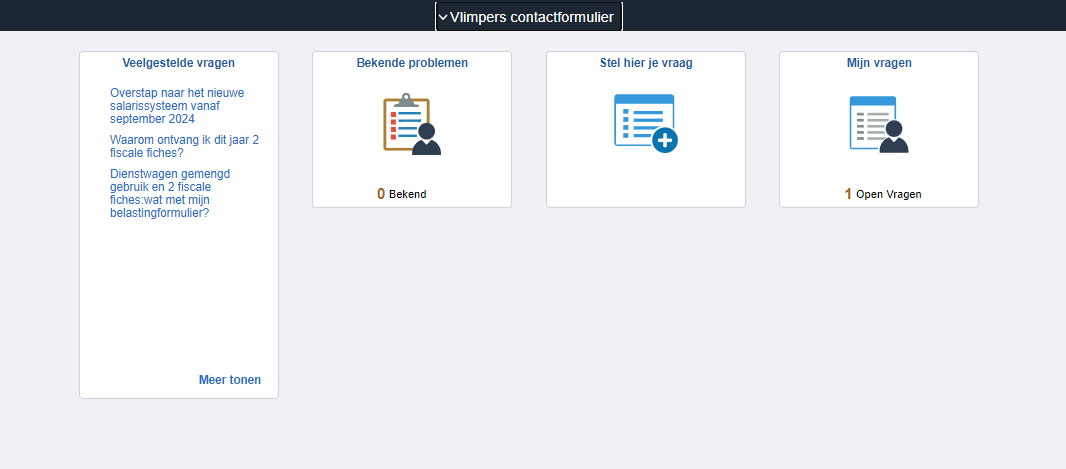 [Speaker Notes: Blijven inzetten op sensibilisering via veelgestelde vragen +]
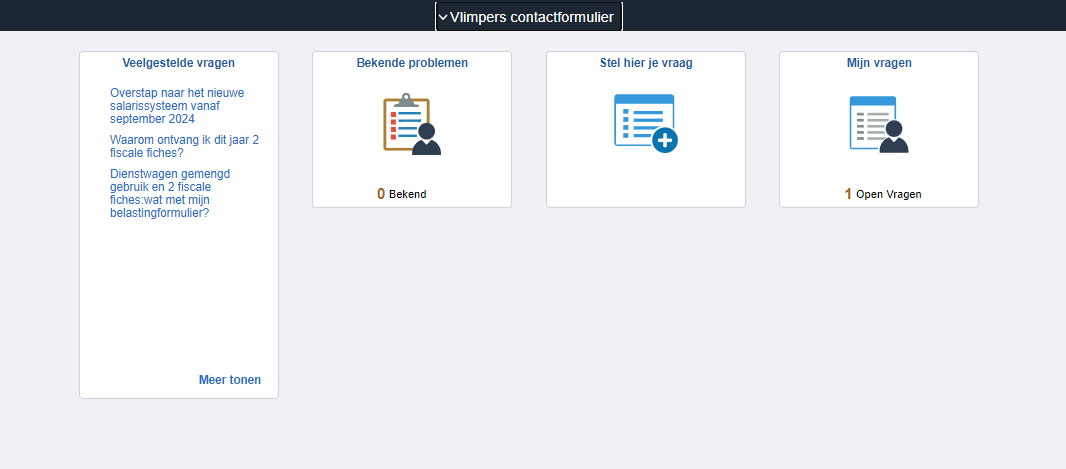 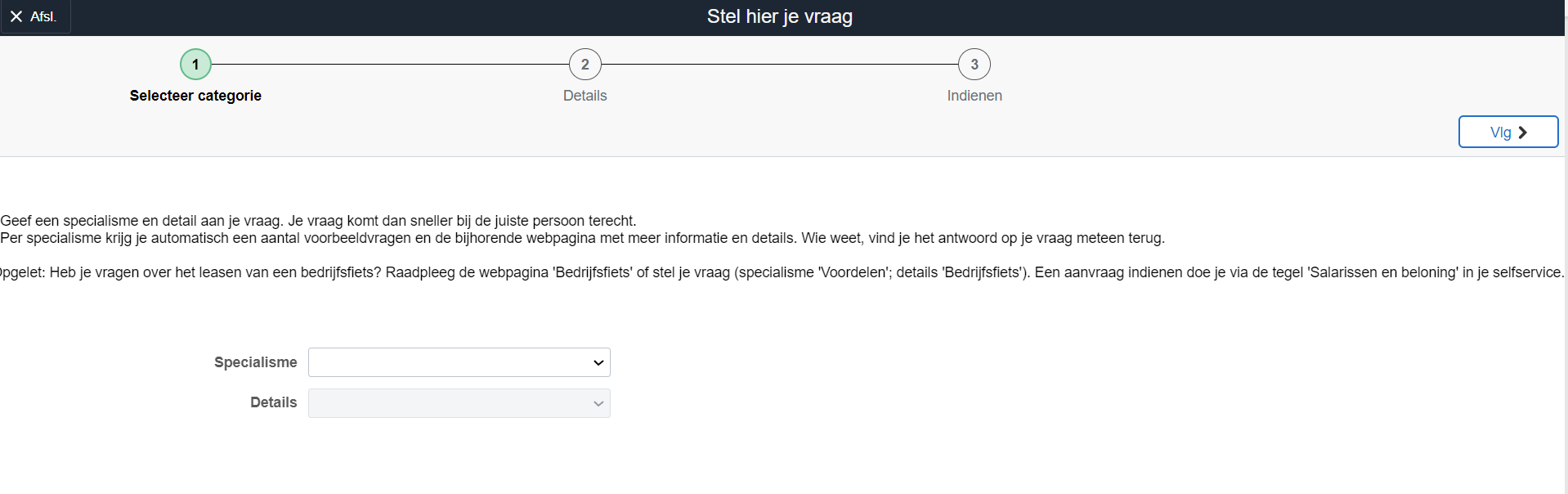 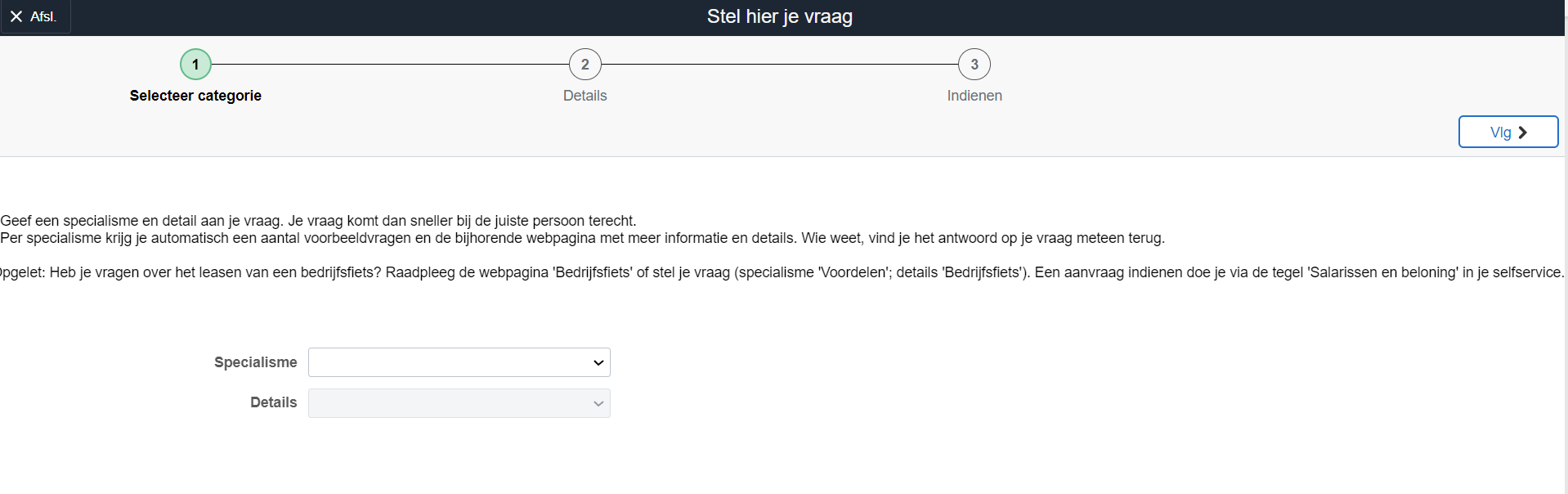 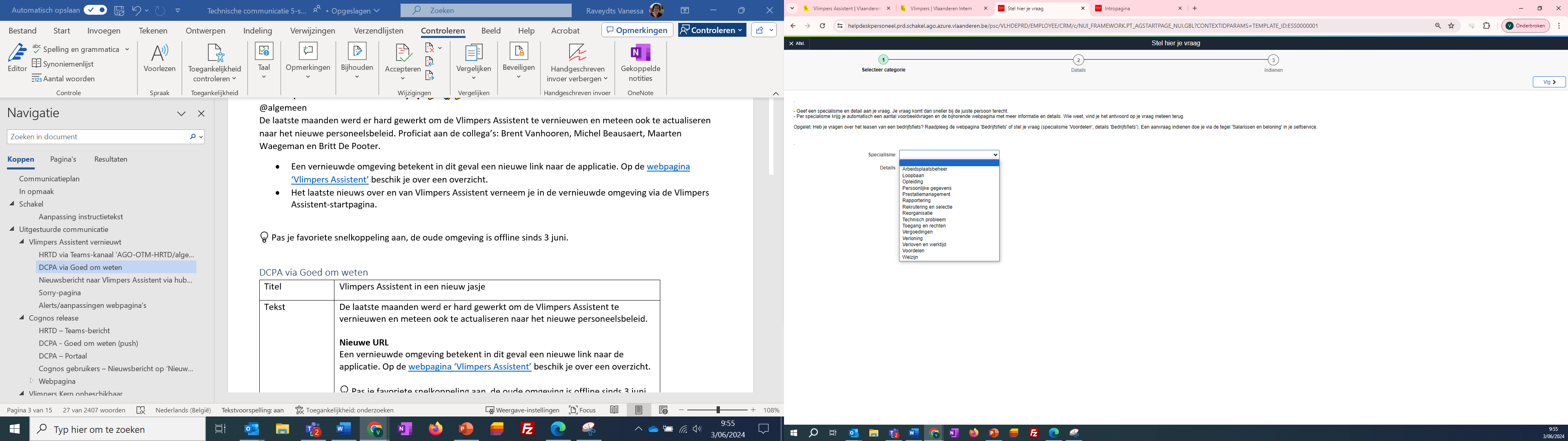 [Speaker Notes: Voorbeeld specialisme verloning > Nieuw detail: Overstap salarissysteem]
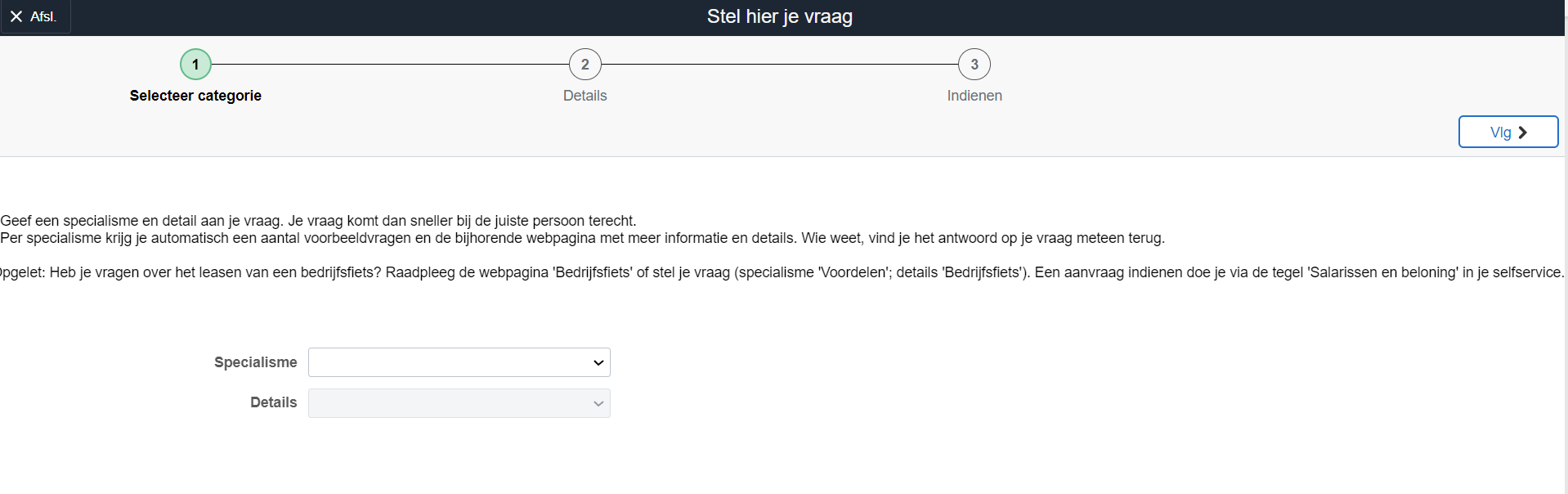 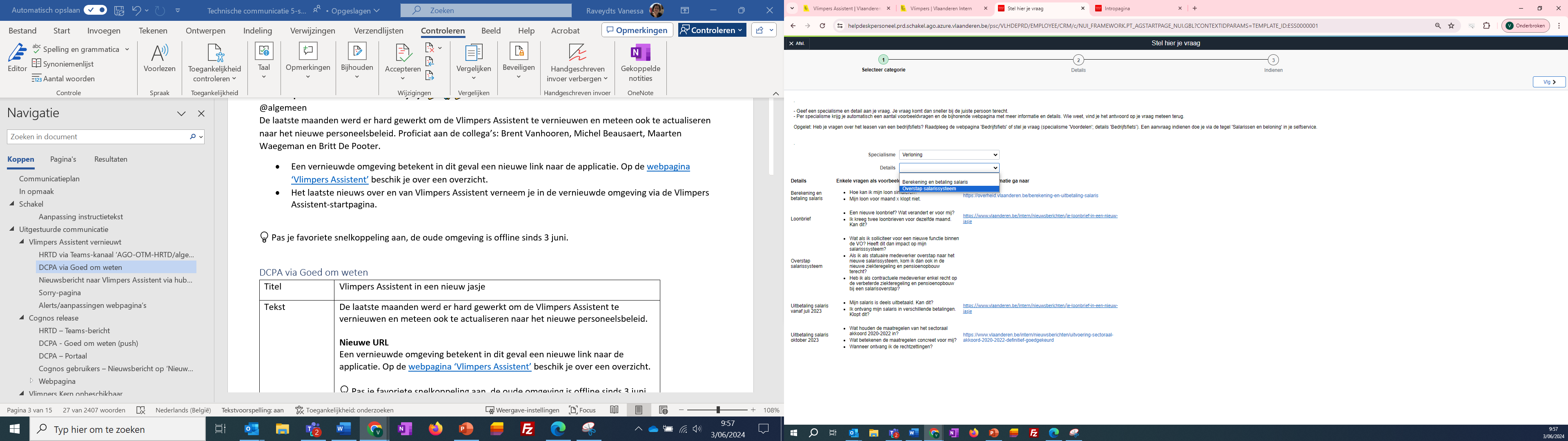 Werkproducten – Vlimpers Assistent
Bruto-netto
Netto-bruto
Verbreking en opzegtermijn
Salarissimulator op werkenvoorvlaanderen
Voor leidinggevenden
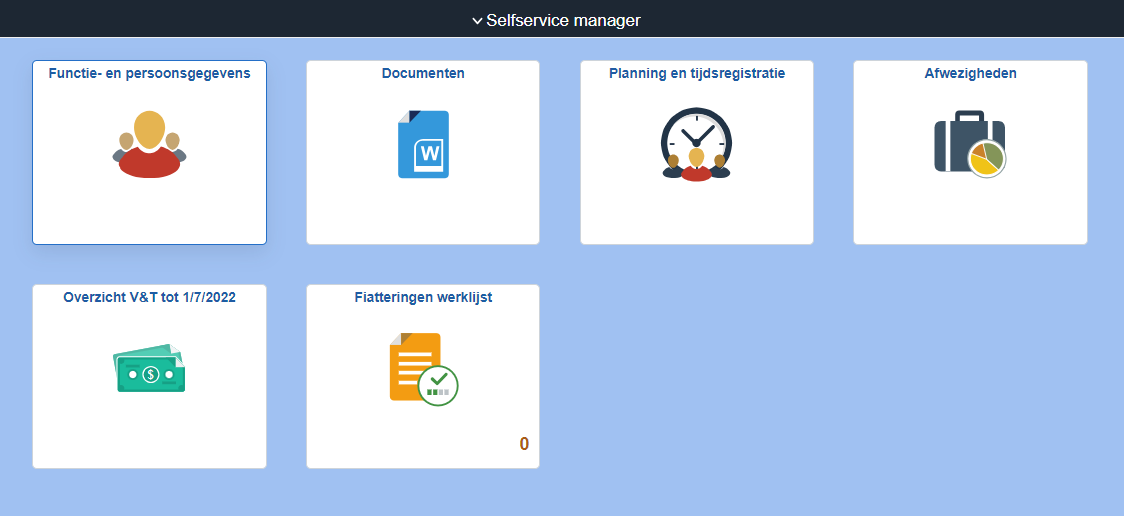 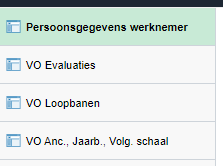    geen wijzigingen
 wijzigingen
 geschrapt
 wijzigingen
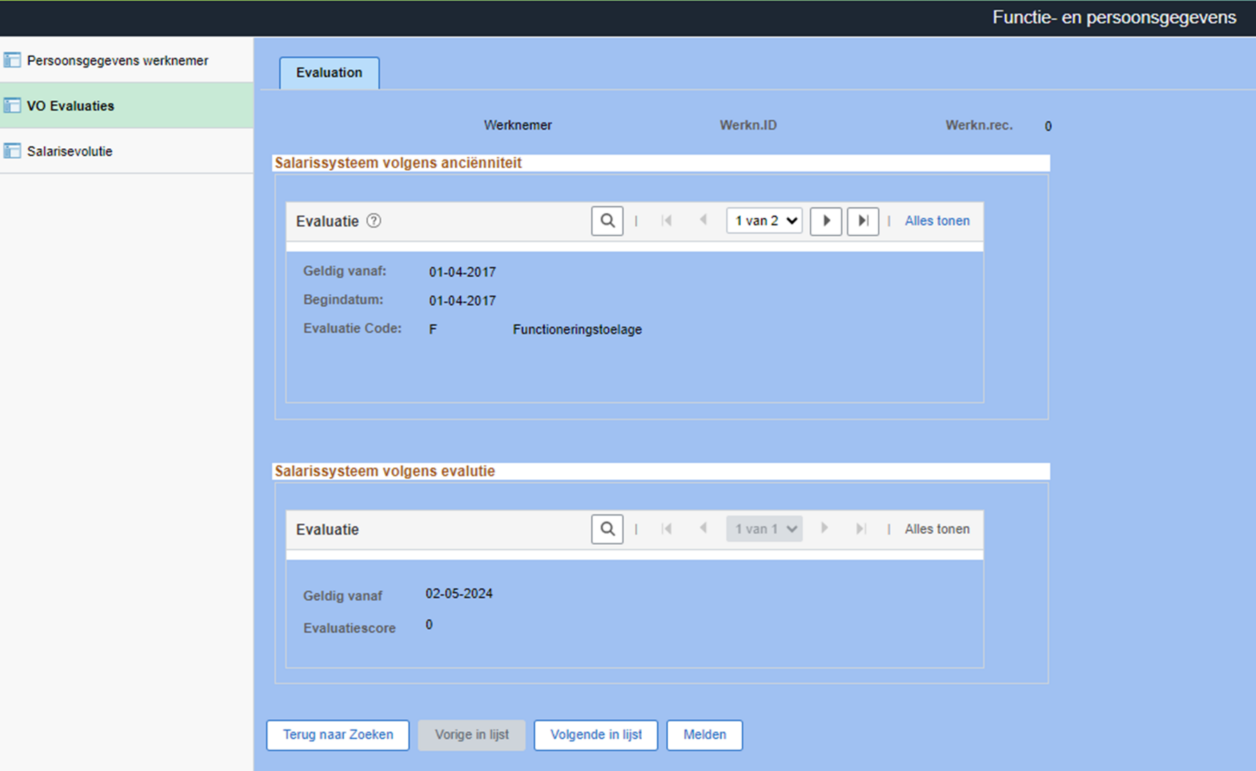 Historiek salarissysteem ‘volgens anciënniteit’
Historiek salarissysteem‘volgens evaluatie’
Voorheen
 ‘Vo Anc., Jaarb, Volg Schaal’
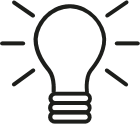 Salarissysteem volgens anciënniteit
Salarissysteem volgens evaluatie
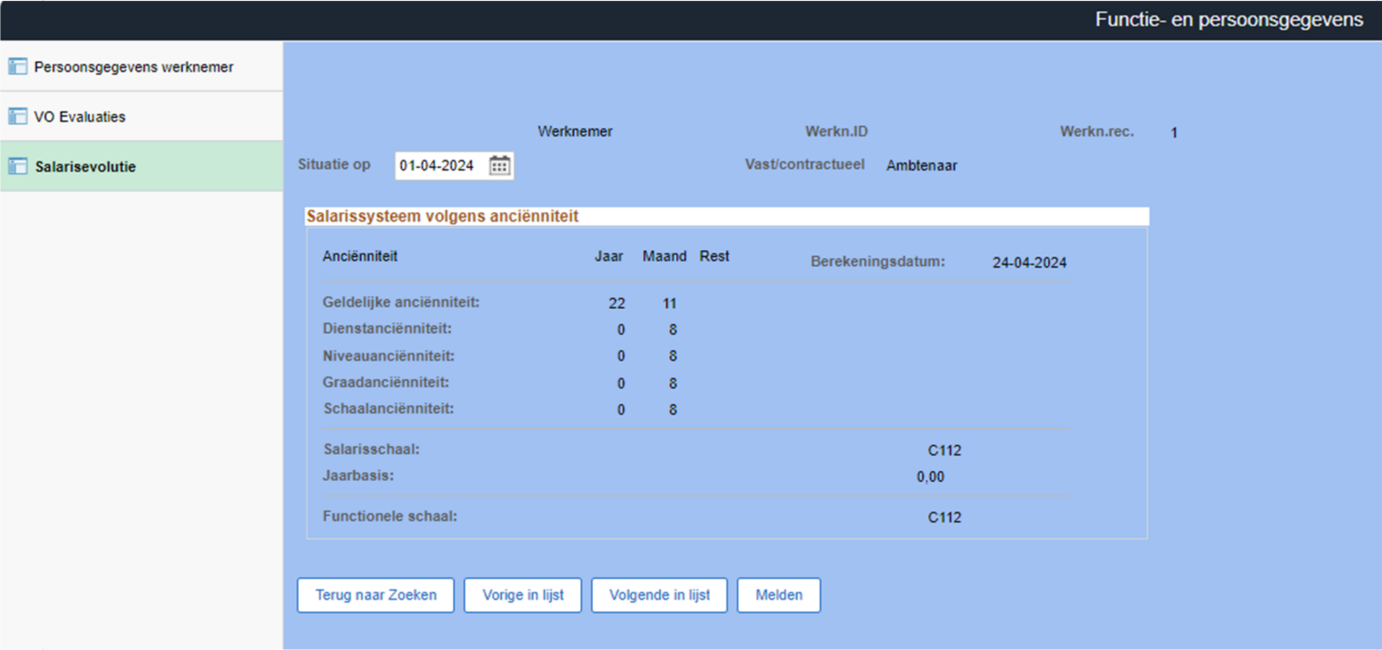 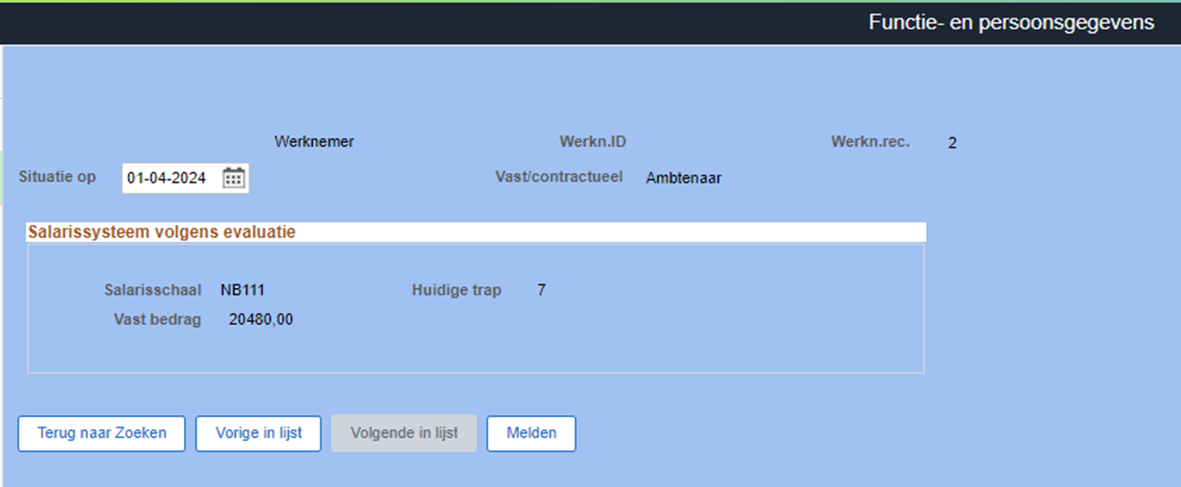 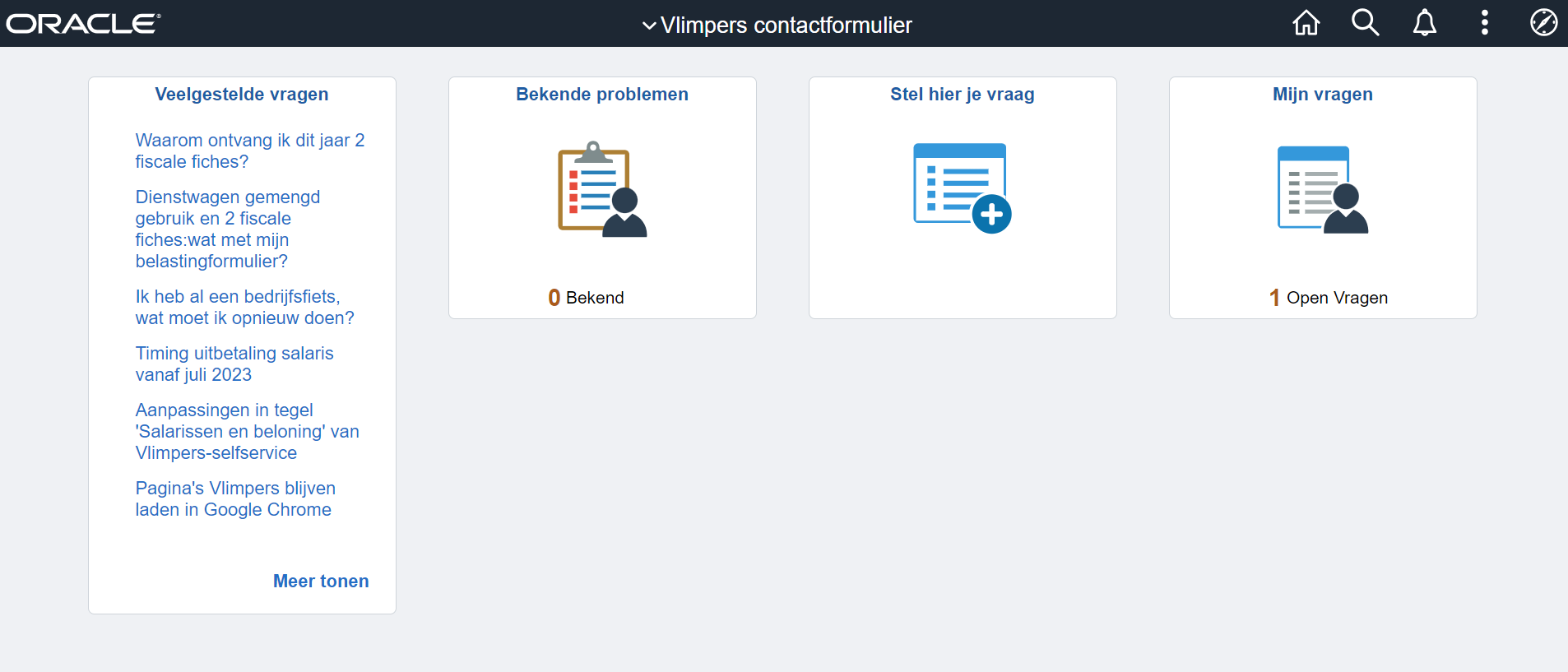 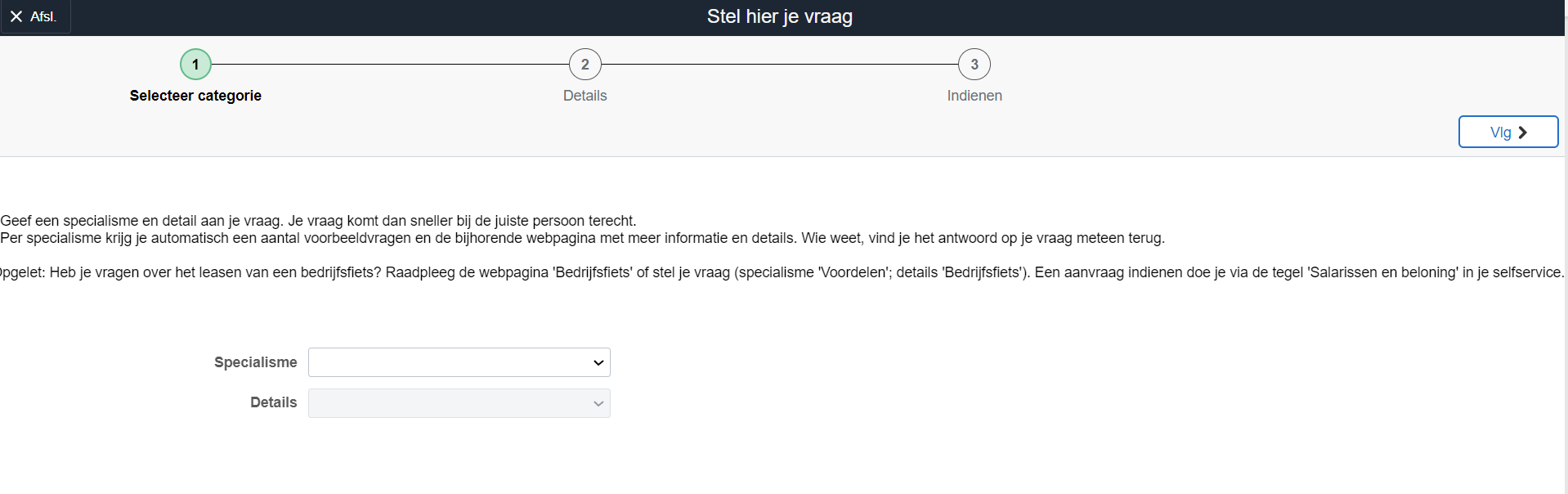 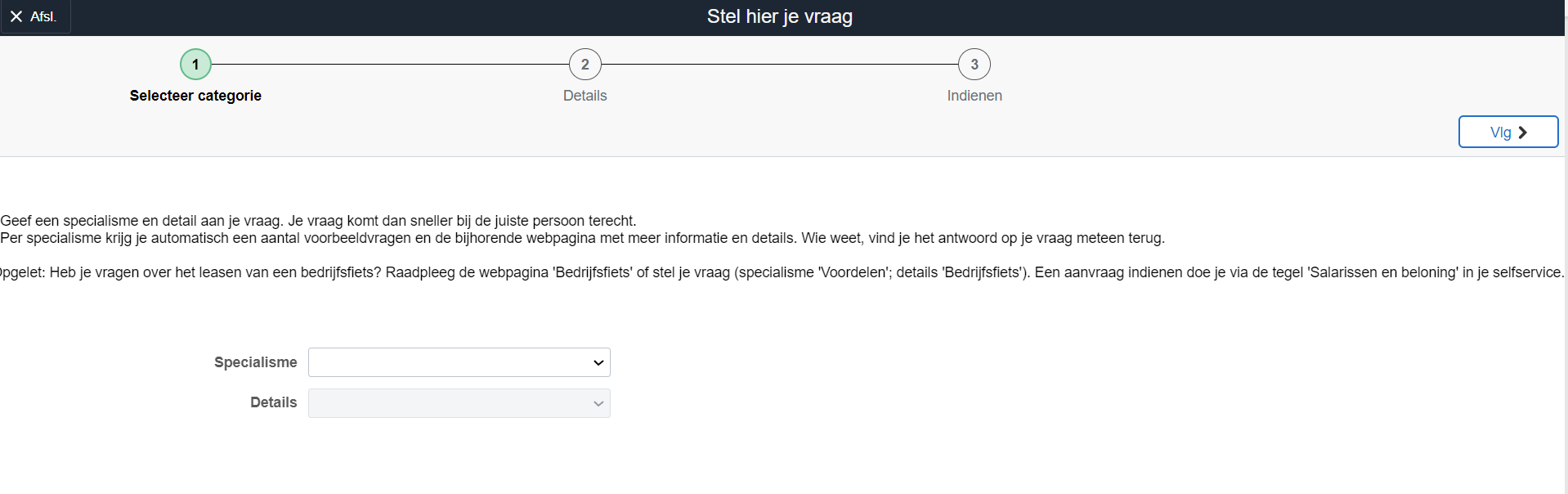 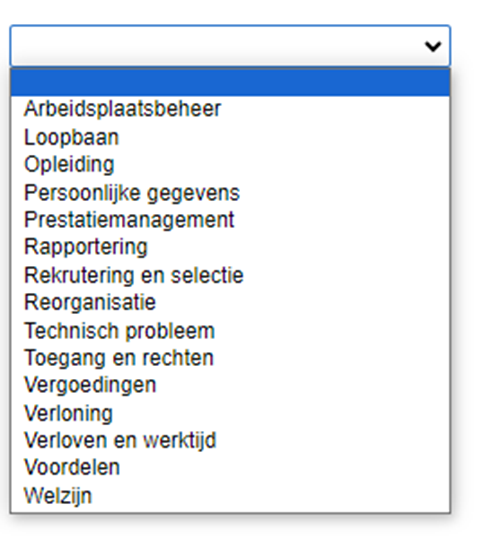 [Speaker Notes: Voorbeeld specialisme loopbaan 
Begeleide heroriëntering ipv herplaatsing
Planning en evaluatie + tucht en schorsing verwijderd]
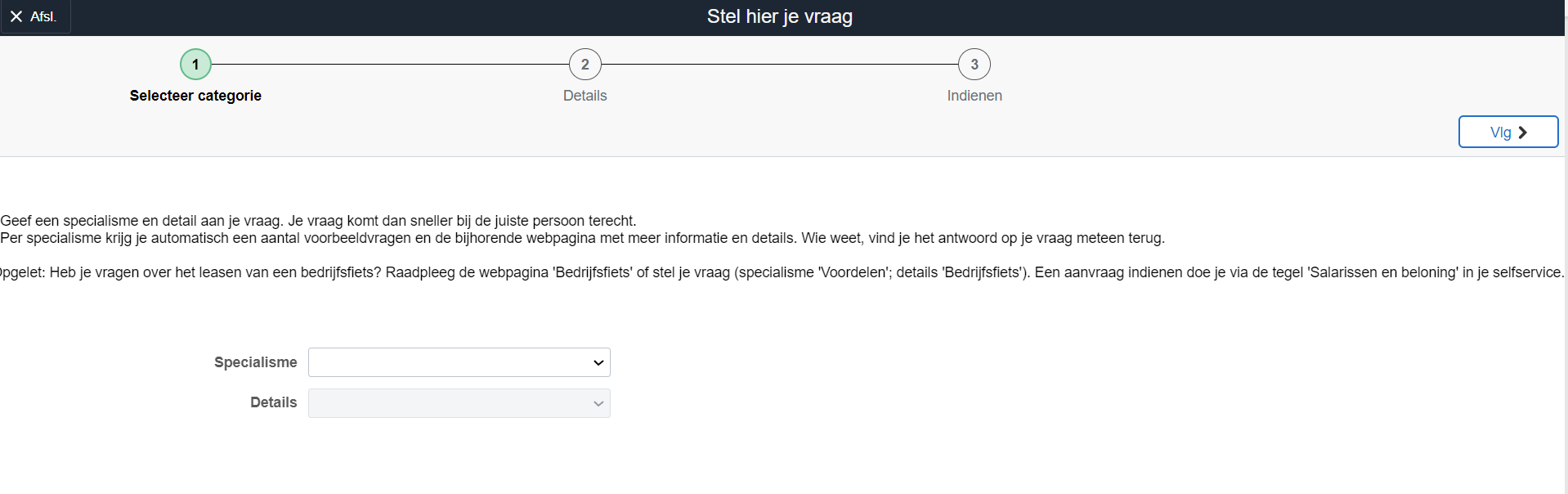 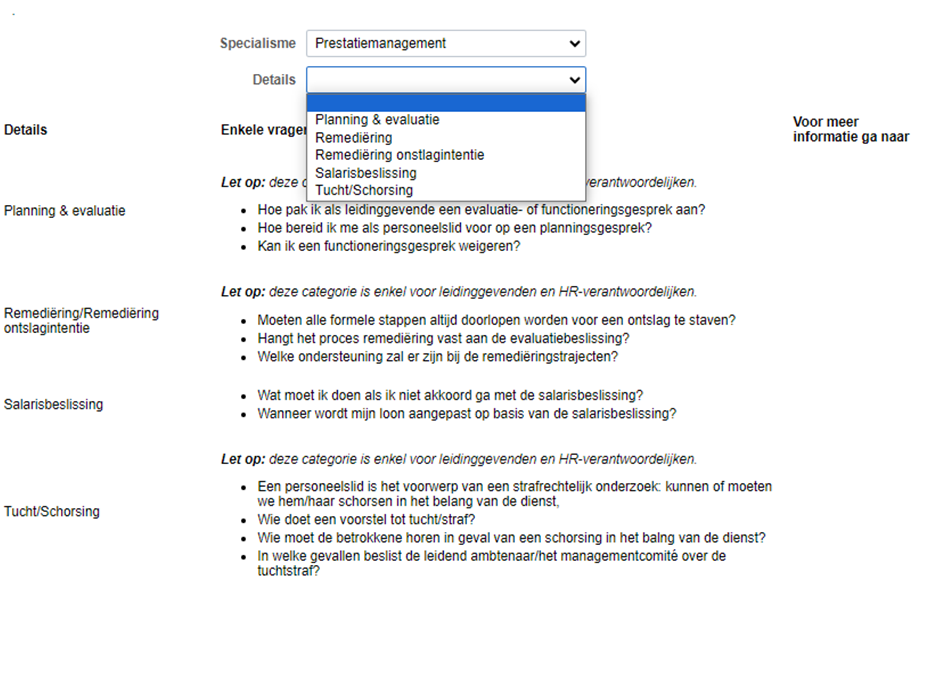 [Speaker Notes: Voorbeeld specialisme prestatiemanagement 
NIEUW: Remediëring (enkel voor HR en leidinggevenden)
NIEUW: Remediëring ontslagintentie (enkel voor HR en leidinggevenden)
Tucht en schorsing (enkel voor HR en leidinggevenden)
Planning en evaluatie (enkel voor HR en leidinggevenden)
NIEUW: Salarisbeslissing]
Salarisevolutie is een combinatie van ervaring en waardering
Impact op module PLOEG
2 salarissystemen
Oud salarissysteem3de mogelijke evaluatiebeslissing voor statutaire personeelsleden
3. Evaluatiebeslissing ‘loopbaanvertraging’
Nieuw salarissysteem2 mogelijke evaluatiebeslissingen:1. Evaluatiebeslissing ‘voldoende’2. Evaluatiebeslissing ‘onvoldoende’


Gevolgd door een beslissing over salarisevolutie:
Onder verwachtingen = geen verhoging van trap
Volgens verwachtingen = verhoging van 1 trap
Boven verwachtingen = verhoging van 2 trappen
[Speaker Notes: In het nieuwe salarissysteem wordt na de evaluatiebeslissing ‘voldoende’ of ‘onvoldoende’ ook een beslissing gemaakt over de salarisevolutie. Dat kan ‘onder’, ‘volgens’ of ‘boven’ verwachting zijn. 
Dat heeft impact op de module Ploeg binnen Vlimpers Talent.]
We voorzien 2 prestatiemanagementsjablonen binnen PLOEG, 1 voor het oude salarissysteem volgens anciënniteit en 1 voor het nieuwe salarissysteem volgens evaluatie. Binnen het nieuwe salarissysteem wordt na je evaluatie ook een beslissing gemaakt over je salarisevolutie.
[Speaker Notes: Om dat op te vangen voorzien we een extra prestatiemanagementsjabloon voor personeelsleden in het nieuwe salarissysteem.]
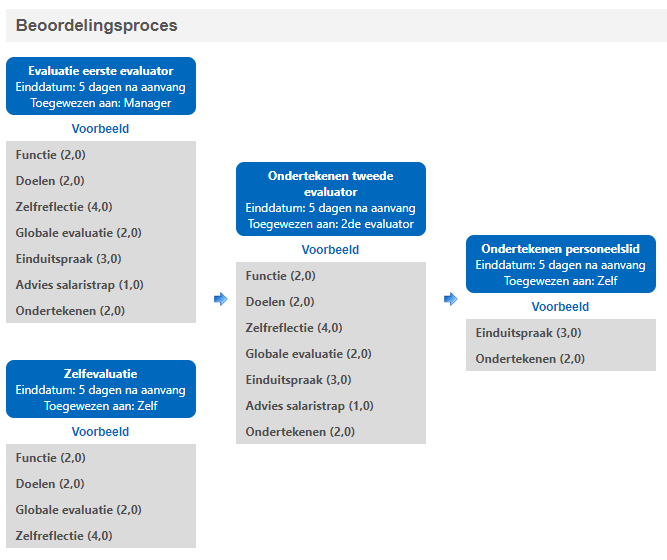 Voor personeelsleden in het nieuwe salarissysteem:extra stap bij beoordeling door 1ste evaluator=> ‘Advies salaristrap’
<Advies salaristrap> => 0, 1 of 2
<Motivering> => tekstveld
Niet zichtbaar voor personeelslid en komt niet in E-dossier
[Speaker Notes: Voor het personeelslid verandert er niets bij het invullen van de zelfevalutie. De eerste evaluator krijgt een stap te zien waarin hij een advies formuleert over de salaristrap. De tweede evaluator valideert dat advies en kan vragen om het aan te passen wanneer hij niet akkoord is.]
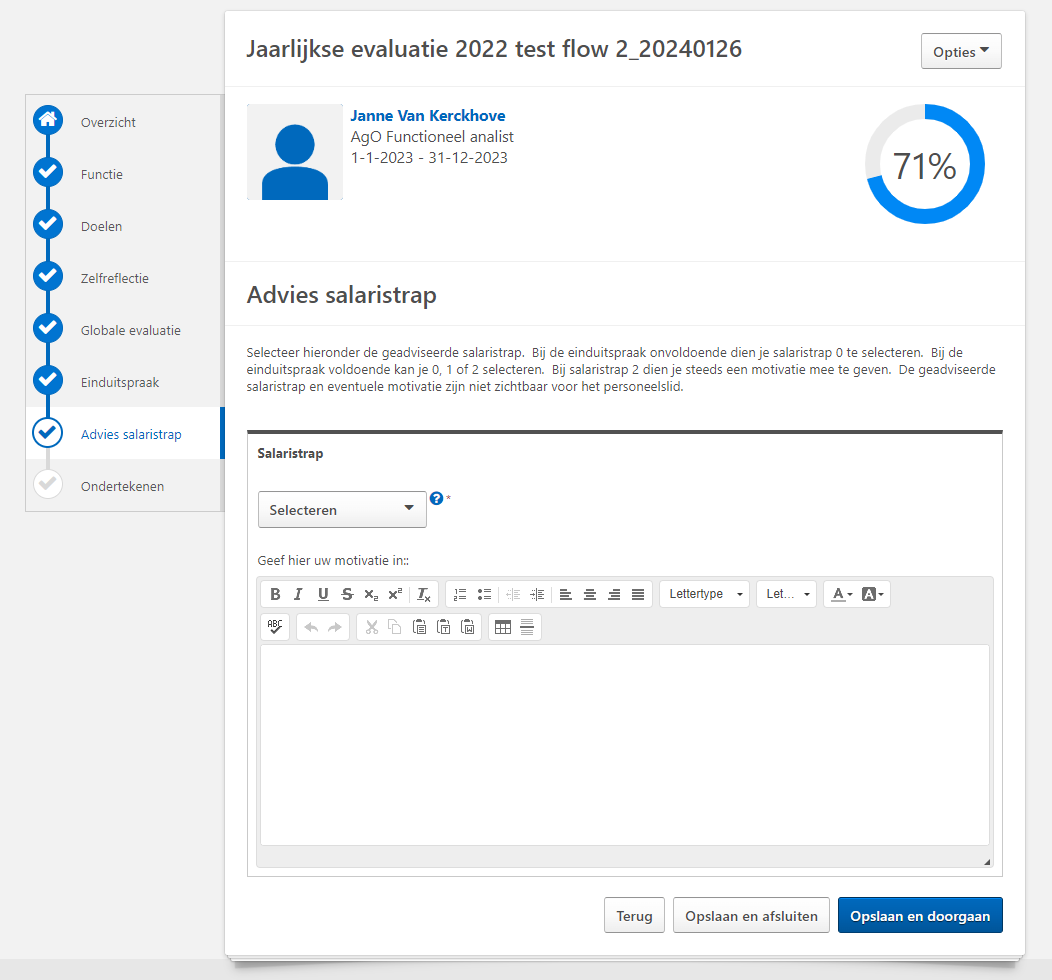 Extra stap ‘Advies salaristrap’  zichtbaar voor 1ste evaluator bij evaluatie personeelslid in nieuw salarissysteem

1ste evaluator geeft advies,
directieteam beslist
[Speaker Notes: Zo ziet deze extra trap in de evaluatie voor personeelsleden in het nieuwe salarissysteem eruit.]
Registratie ‘eindbeslissing salaristrap’ via rapport
Velden <Einduitspraak>, <Advies salaristrap> en <Motivering> stromen vanuit Cornerstone door naar rapport
Directieteam vult rapport aan met <Eindbeslissing salaristrap>
Aangevuld rapport opgeladen binnen Vlimpers KERN
Aangepaste salaristrap automatisch toegekend
[Speaker Notes: We spraken in de vorige slides over een advies, want het directieteam zal de finale salaristrap bepalen.
Ze kunnen dat doen op basis van de input die de evaluatoren gegeven hebben. 
Via een rapport, waarin enkel de personeelsleden in het nieuwe salarissysteem zijn opgenomen, krijgen ze de belangrijkste velden van de evaluatie te zien. Ze kunnen in dat rapport ook de eindbeslissing noteren. 
Dat aangevulde rapport wordt opgeladen in Vimpers Kern om zo de aangepaste salaristrap automatisch toe te kennen.]
Nieuw salarissysteem in de praktijk
[Speaker Notes: Deze slide is een samenvatting van wat ik net besproken heb. Je ziet hier mooi de wisselwerking tussen de leidinggevende, HR & het directieteam.]
Voor HR
Overzicht werkproducten / gewijzigde schermen indiensttreding
Scherm ‘Indiensttredingsfiche’
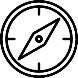 Navigator         Onboarding  Indiensttredingsfiche
fase van verwerking: DC Talent, HR, DCPA
publicatiedatum bepaalt procedure (zie processen)
nieuwe en gewijzigde velden
overgenomen en automatisch ingevulde velden via vacature
voorbereidende velden die doorstromen naar andere schermen
veld <Vacaturetitel>
veld <Gezagsfunctie>
veld <Salarissysteem>
rubriek ‘Valorisatie ervaring’
veld <Ziekteregeling>

extra opties bijlagen opladen
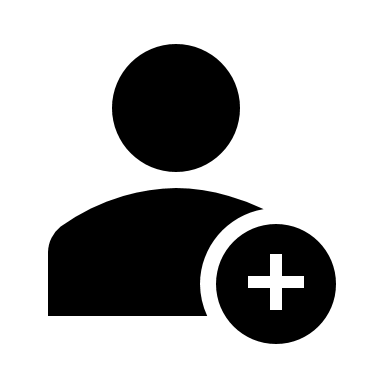 ‘Indiensttredingsfiche’
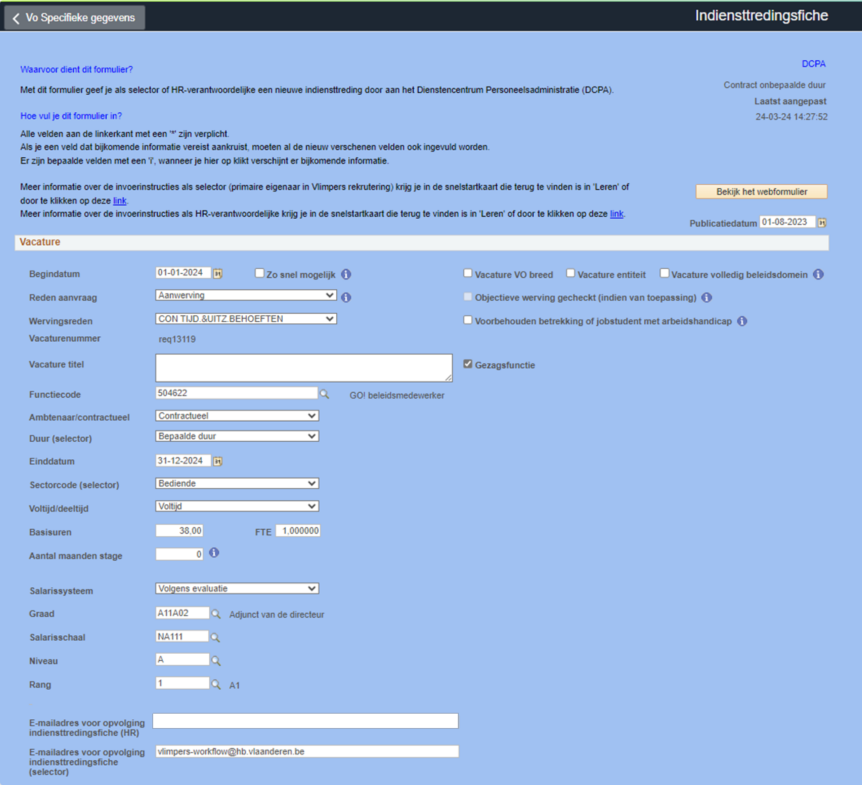 Huidige verwerker van het dossier: DC Talent, HR, DCPA
Publicatiedatum bepaalt procedure
Vacaturetitel overgenomen uit Vlimpers Talent
Aanvinken als de functie een erkende gezagsfunctie is
Oud salarissysteem:  ‘Volgens anciënniteit’Nieuw salarissysteem:  ‘Volgens evaluatie’
Indien nieuwe salarissysteem: kies salarisschaal beginnende met N
‘Indiensttredingsfiche’
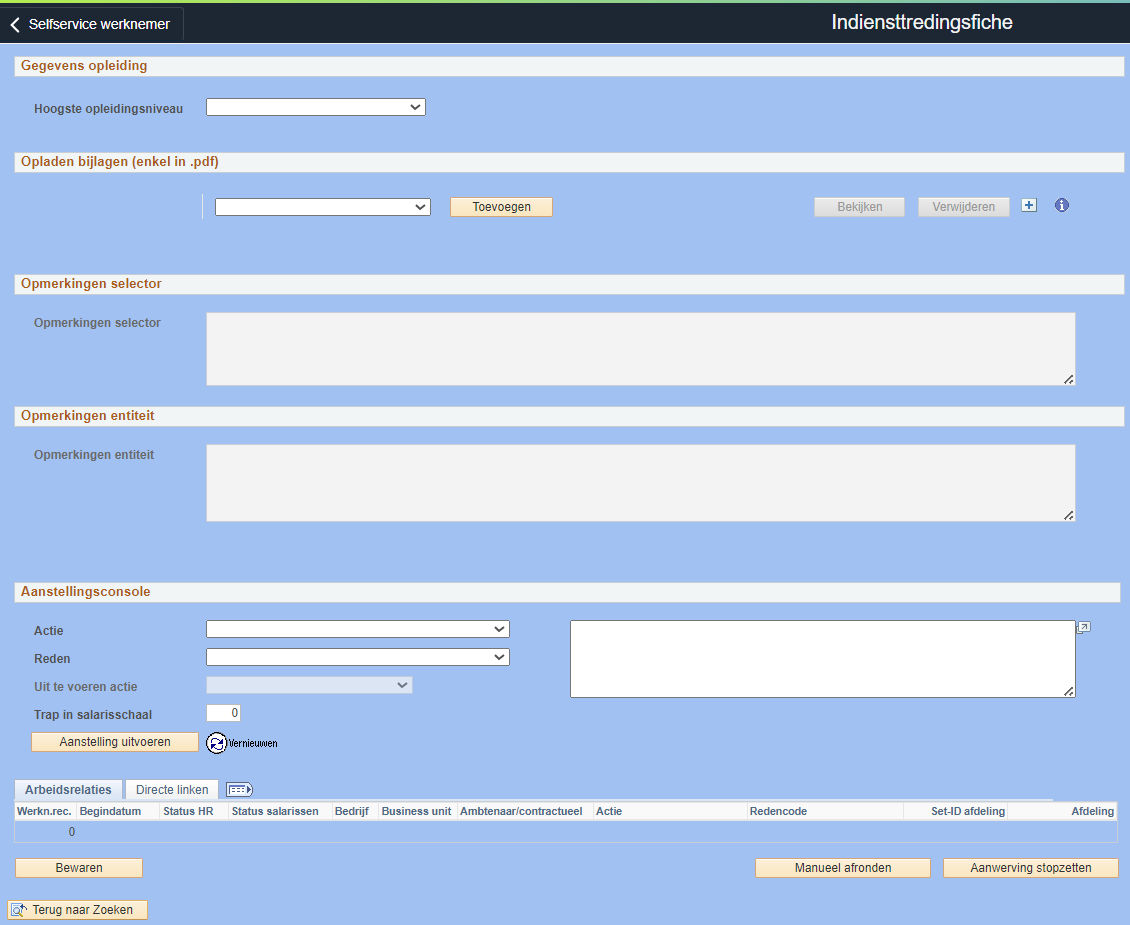 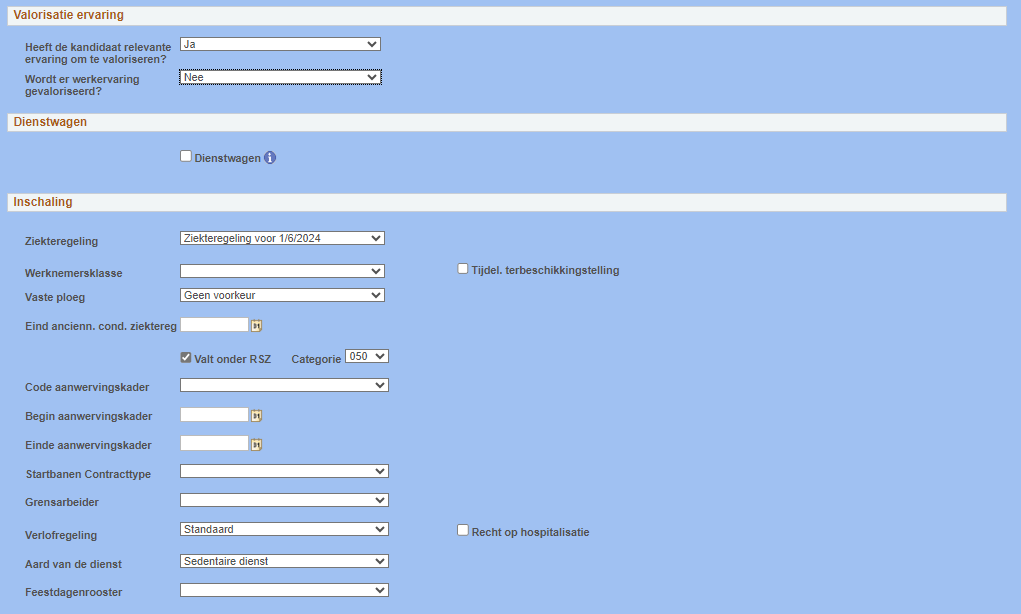 Valorisatie werkervaring

Veld <Wordt er werkervaring gevaloriseerd?> verschijnt enkel als bovenstaand veld de waarde ‘Ja’ bevat
Oude ziekteregeling = ‘Ziekteregeling voor 1/6/2024’Nieuwe ziekteregeling = ‘Ziekteregeling 5-sporen’
‘Indiensttredingsfiche’
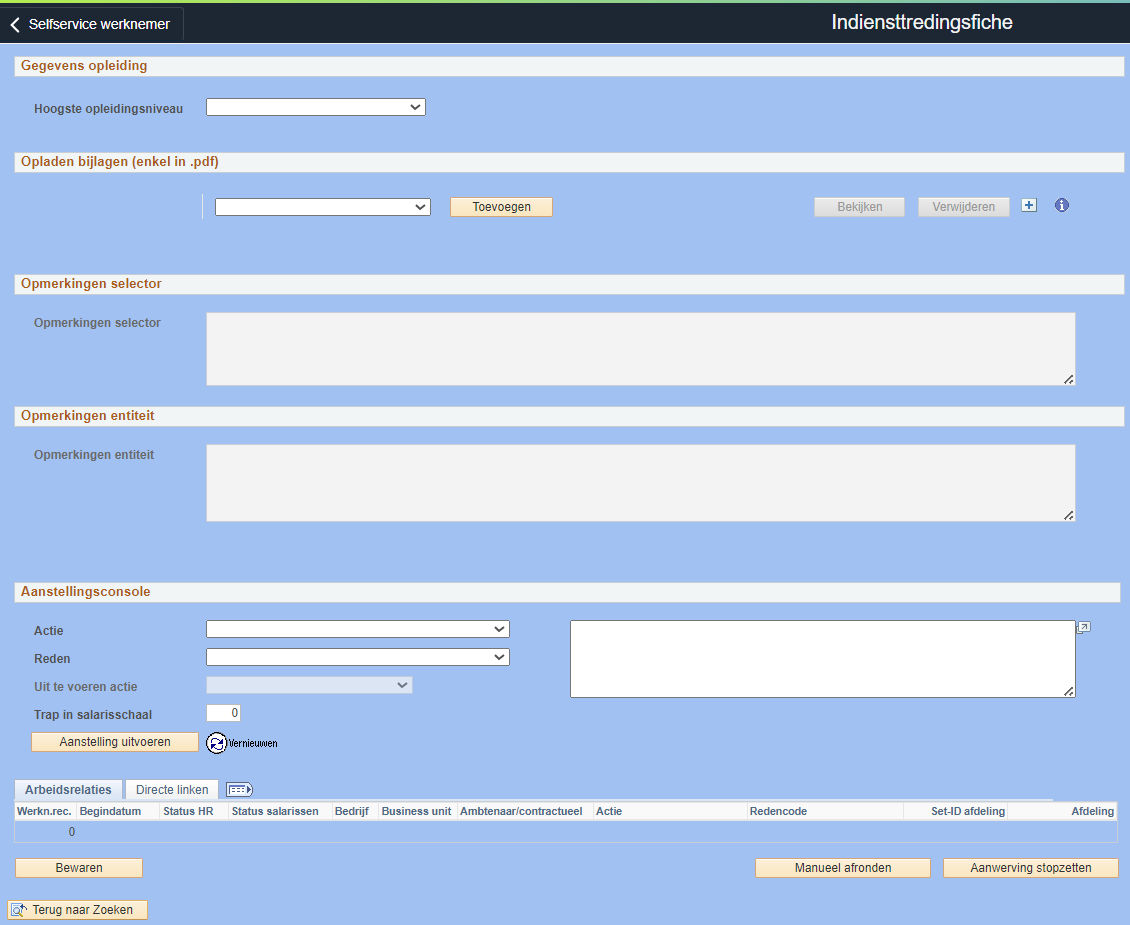 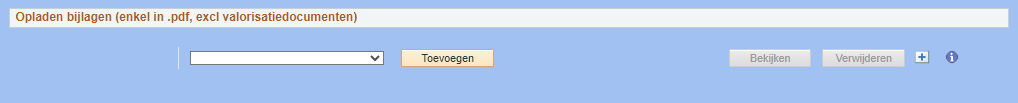 Extra bestandopties
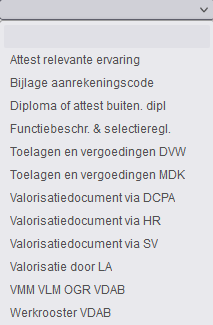 Kan elk mogelijk bestandtype zijn
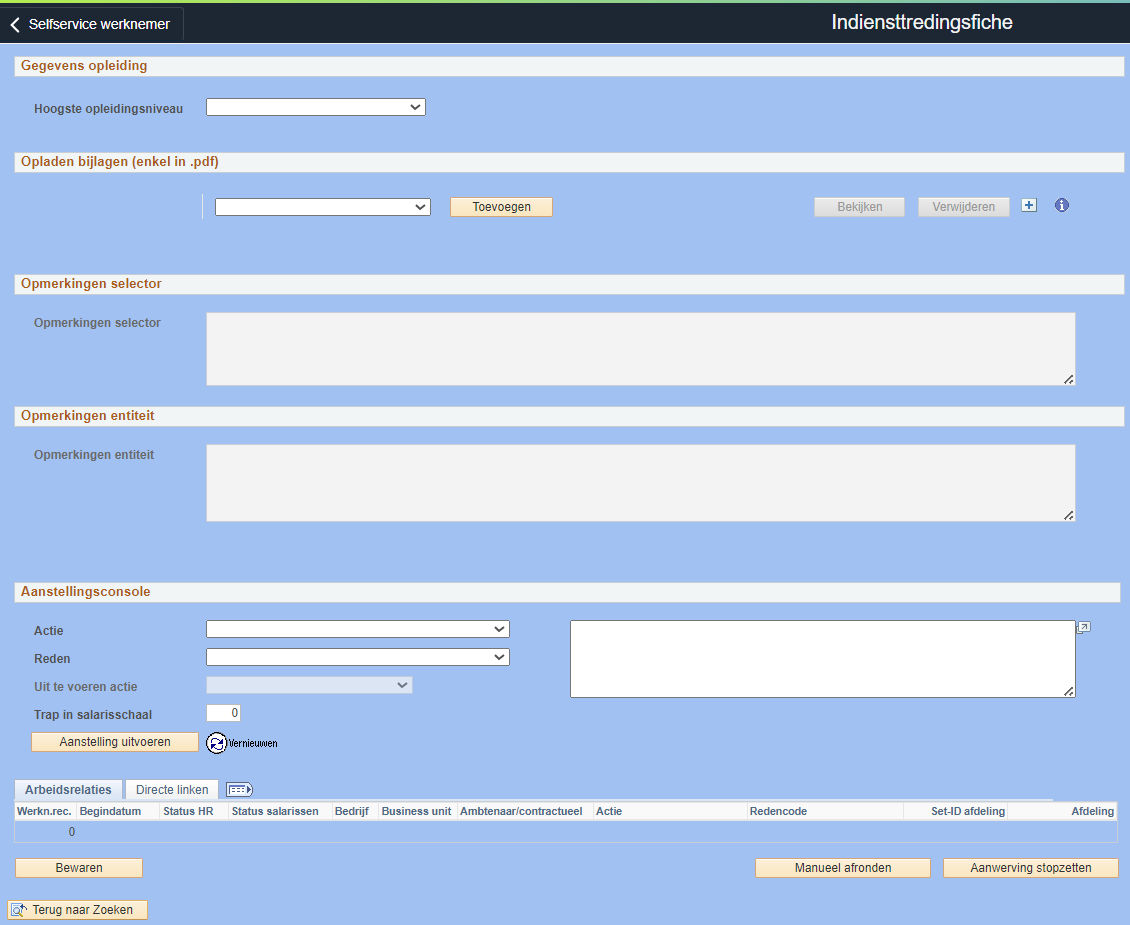 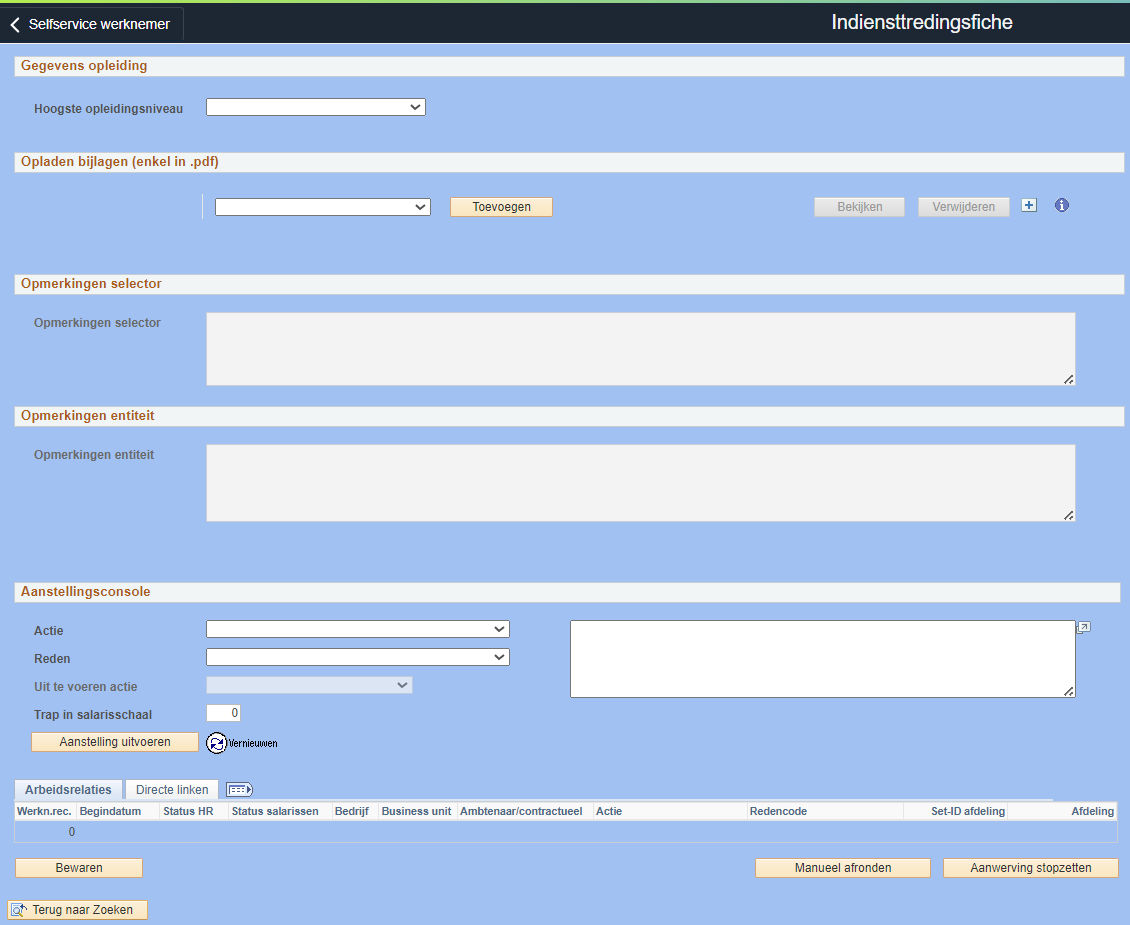 Vul de <Actie> en <Reden> in volgens de combinatie die je terugvindt in het proces en in Vlimpers Assistent
Bij salarissysteem ‘Volgens evaluatie’: vul de trap in
Overzicht werkproducten/ Weddebudgetrapportering
Aanwervingskosttabel
Wat: 
Doel: 
Eenheidskostprijs van een nieuw personeelslid (volgens rang, graad & salarisschaal)
Basis voor ‘theoretische budgetlast’ & kostprijs van ‘vervangende instromer’ 
Xls met overzicht per ‘RSZ-code’ van componenten van loonkost (stat/cont)
     (zie: Aanwervingskost)
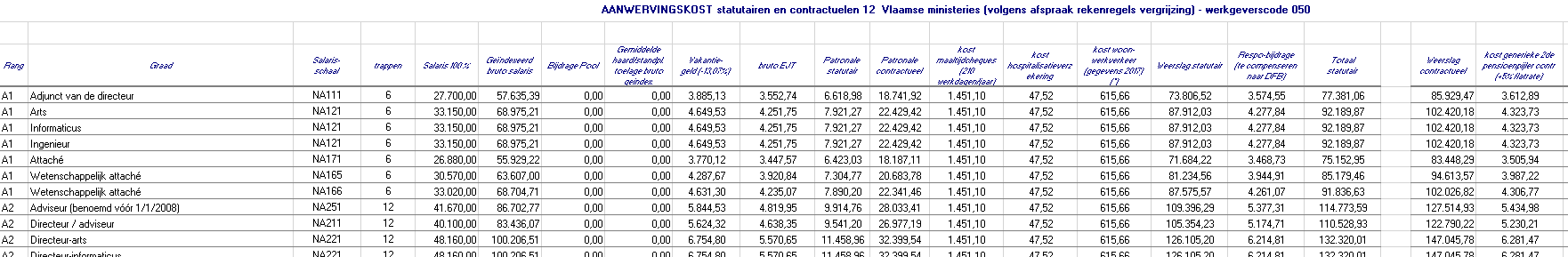 Aanwervingskosttabel
Actuele wijzigingen: 
Naar aanleiding van inwerkingtreding Expeditie Talent op 1 juni 2024: 
Opdeling van 1 naar 3 aanwervingskosttabellen
Volgens anciënniteit, volgens evaluatie (cf. N-schalen) & voor nautische keten
Wordt doorvertaald naar Cognos-rapporten en toepassingen (vb. WBR, VLAS)
Vanaf BA 2024 (zie: begrotingsinstructies BA2024/BO2025 op p. 15): 
Gewijzigde aanpak bij personeelsuitbreidingsaanvragen (budget)  
Totaalkost vermelden, dus inclusief Respo-bijdrage & Vlaams Pensioenfonds

Planning najaar: 
Nood aan meer transparantie & kennis => 
Inhoudelijke herwerking naar meer inzichtelijke tabellen
Infosessie met verdere toelichting over doel, gebruik & doorvertaling
Applicatie weddebudgetrapportering
Optimalisatie
= functioneel
Nieuwe loonmotor (SAP)
Expeditie Talent
Migratie
= technisch
Verouderd framework (YII.2)
Gelimiteerd tot PHP 7
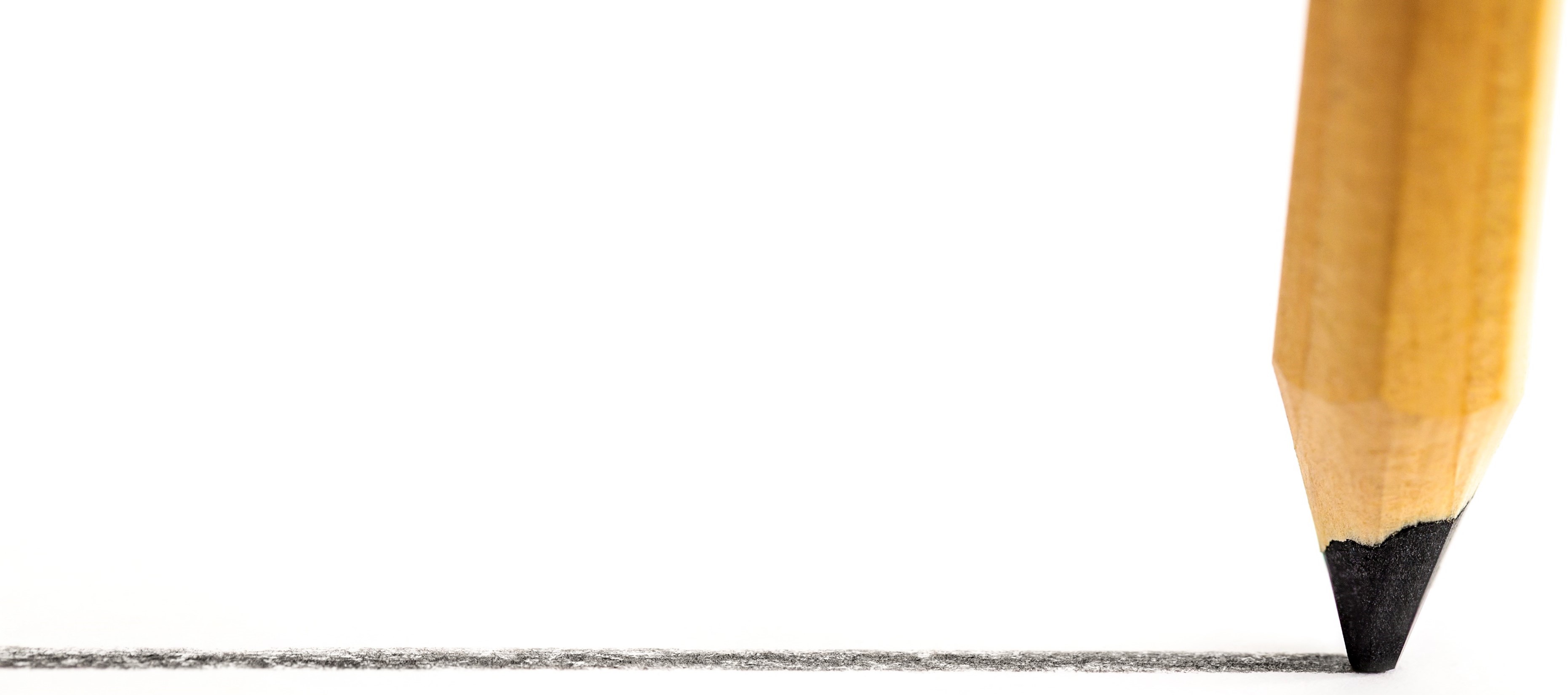 Vooruitblik applicatie WBR
September 2024
Eind 2024
Fase 2: optimalisaties n.a.v. Expeditie Talent
simulaties meerkost op niveau personeelslid 
vb. evaluatie trap +2, overstap van loonsysteem …
Fase 1: nieuwe basisversie online
nieuw framework (Laravel)
automatische voeding (datawarehouse)
connectie OraFin (beschikbaar budget)
preciezere berekeningen
maandelijkse provisies (VAK & EJT)
rekenmodule loonkost (2 loonsystemen)
Huidige applicatie WBR blijft online, naast nieuwe WBR, tot 1/1/2025
In de loop van 2025
Fase 3: optimalisaties n.a.v. Expeditie Talent
enkele gerichte simulaties op niveau populatie
vb. totale meerkost n.a.v. 3 overstapmomenten, effect van wijzigende gezagsfuncties …
Voor selectie-verantwoordelijken
Invulling gezagsfuncties via statutaire tewerkstelling
Impact op module Rekrutering & selectie
Bij vacatures moeten de selectieverantwoordelijken kunnen aangeven of het om een gezagsfunctie gaat. We geven bij een aanwerving ook door op welke manier het salaris van het personeelslid evolueert.
[Speaker Notes: Er is ook impact op de module Selectie en rekrutering binnen Vlimpers Talent. Bij het opmaken van vacatures moet de selectieverantwoordelijke kunnen aanduiden of het om een gezagsfunctie gaat en op welke manier het salaris van een personeelslid zal evalueren.]
Overzichtschermen
publicatiedatum bepaalt weergave
< 01/06/2024 = uitgebreide historiek
≥ 01/06/2024= beknopte historiek
<Salarissysteem>
‘Volgens anciënniteit‘ = anciënniteiten worden wel getoond
‘Volgens evaluatie’ = anciënniteiten worden niet getoond
‘Vo Loopbaan’
zichtbaar voor DCPA
niet meer zichtbaar voor Manager
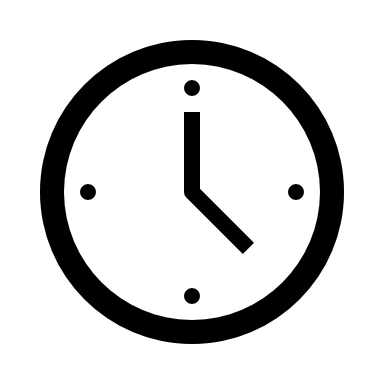 Nieuwe velden op vacature(aanvraag)
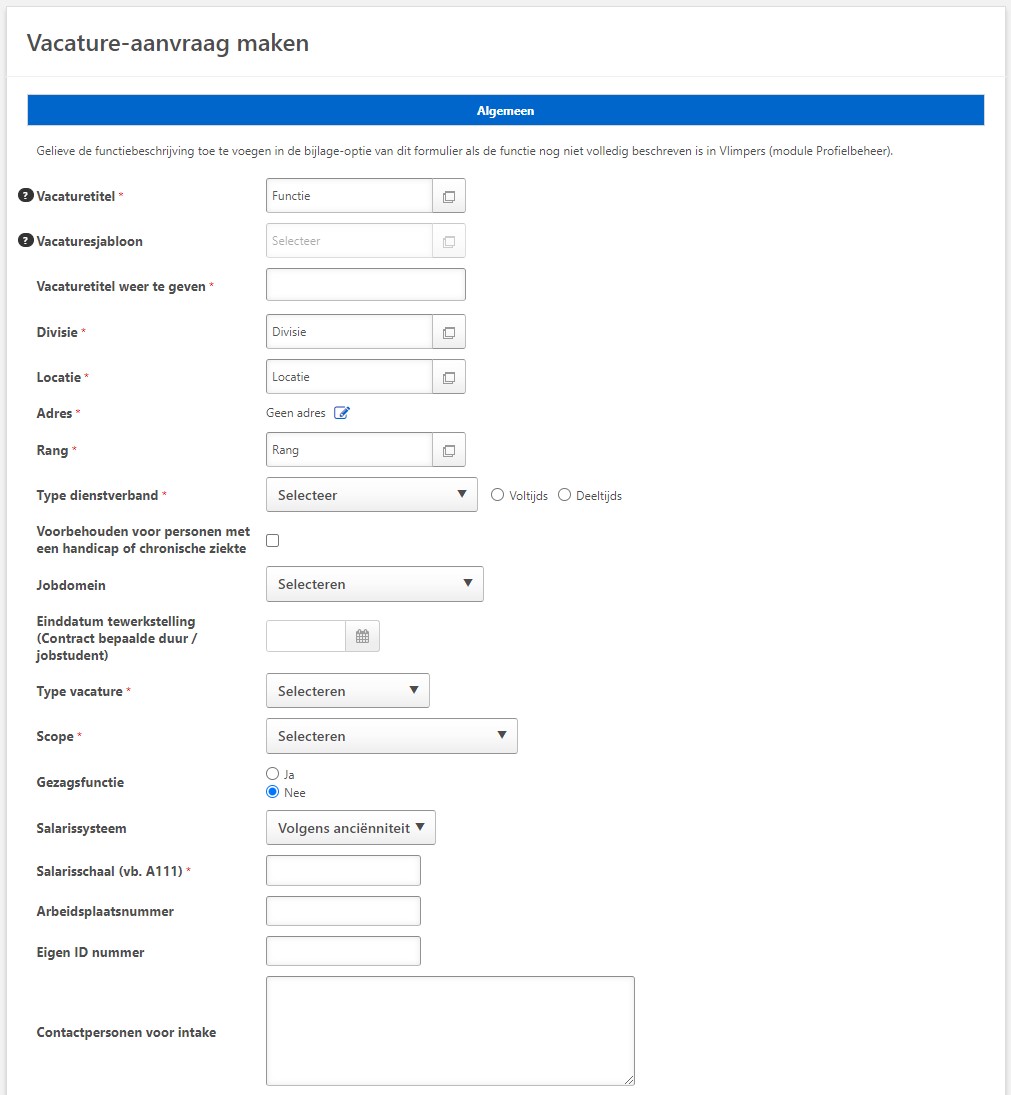 2 nieuwe velden op vacature:
<Gezagsfunctie> => Y/N  
<Salarissysteem> => dropdown met 2 mogelijkheden ‘Volgens anciënniteit’ of ‘Volgens evaluatie’
[Speaker Notes: Dat hebben we opgevangen door twee extra velden toe te voegen aan de vacature.
Een ja/nee veld voor gezagsfunctie. Dat veld staat standaard op ‘Nee’.
En een dropdown voor het salarissysteem. Dat veld standaard op ‘Volgens evaluatie’, maar moet voor de uitzonderingen binnen expeditie talent op ‘volgens anciënniteit’ gezet worden. 

Die velden zullen ook doorstromen naar Vlimpers Kern wanneer een personeelslid wordt aangeworven.]
<Salarissysteem> op vacatureaanvraag
Bij de vacatureaanvraag staat het veld standaard op ‘Volgens evaluatie’.
Als het om een vacature gaat bij één van de uitzonderingen past de aanvrager van de vacature het aan op de vacatureaanvraag.
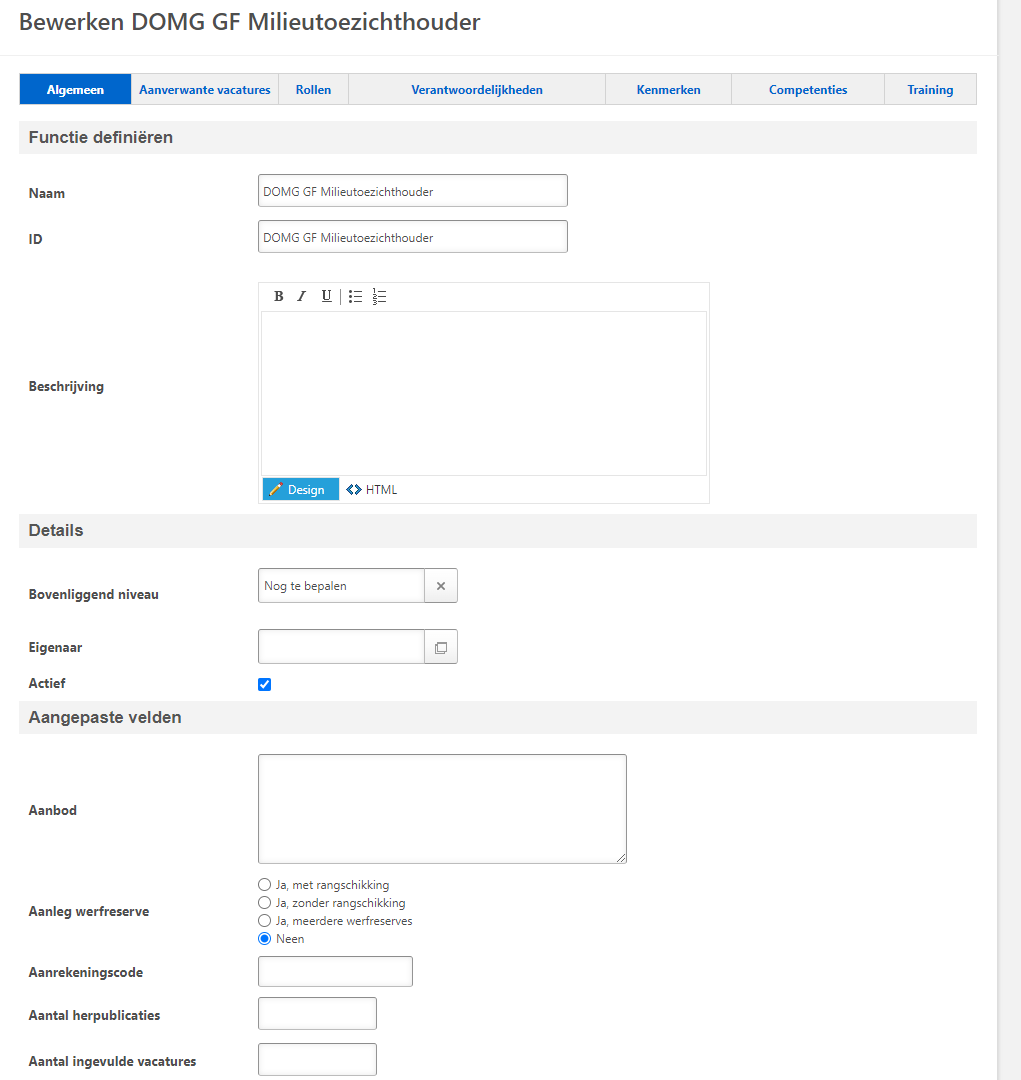 Gezagsfunctie in Profielbeheer CSOD
We maken voor elke gezagsfunctie een nieuwe functie aan in CSOD. We passen de naamgeving aan zodat het duidelijk wordt dat het om een gezagsfunctie gaat.
Bv. DOMG Milieutoezichthouder wordtDOMG GF Milieutoezichthouder
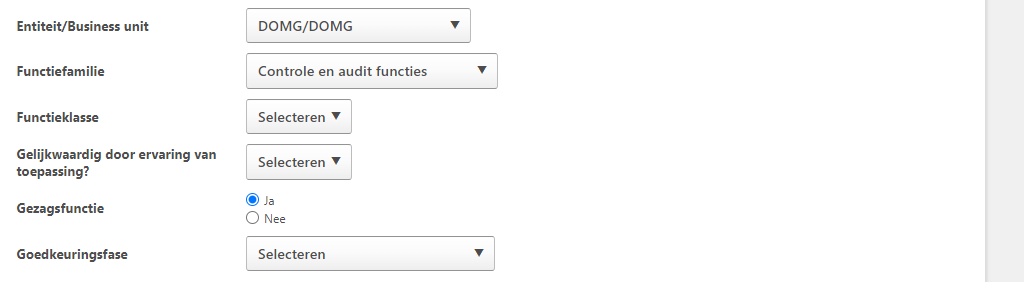 Voor DCPA
Overzicht werkproducten / gewijzigde schermen voor DCPA
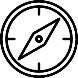 Navigator         Personeelsbeheer  Functiegegevens  5sp Verwerking Aanvraag
Scherm ‘5sp Verwerking Aanvraag’
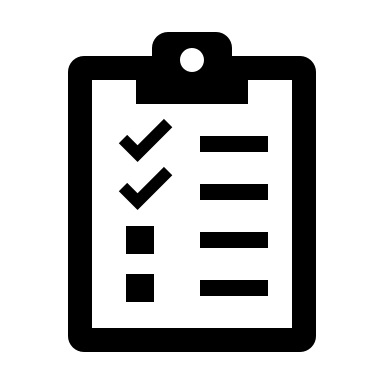 nieuw tussenscherm, specifiek voor DCPA
automatisch geopend vanuit standaard werklijst
1 werklijstitem per aanvraag tot wijziging statuut
1 werklijstitem per AR per aanvraag tot wijziging salarissysteem vastbenoemd
1 werklijstitem per AR per aanvraag tot wijziging salarissysteem contractueel
mogelijke acties per aanvraag:
verwerken
inschalen
afhandelen
weigeren
Werklijst voor DCPA:  5-sporenaanvraag
Filters
Mijn behandelgroep = ‘N’ – maakt het mogelijk om items van andere teams weer te geven
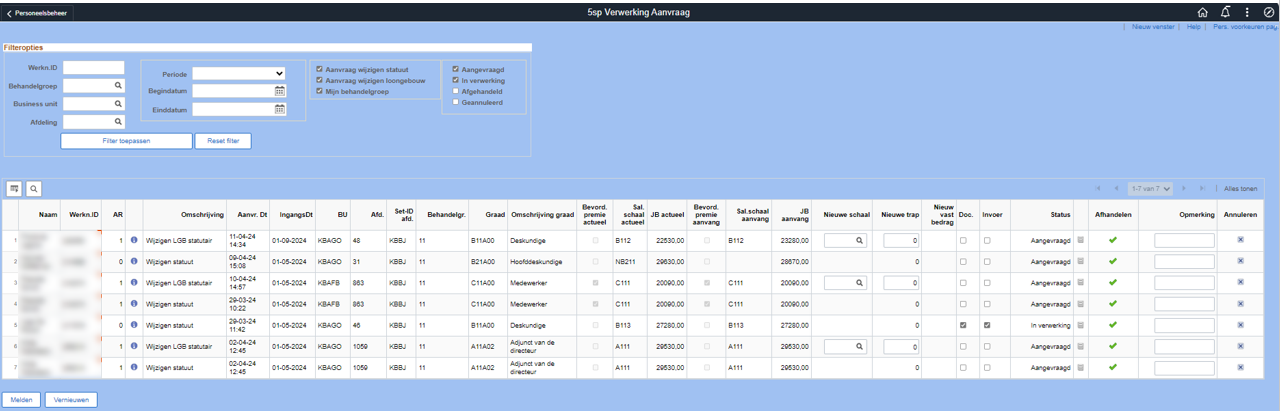 Statussen:
- ‘Aangevraagd’ = nieuw, door niemand gewijzigd
- ‘Gewijzigd’ = rij nog niet opgeslagen
- ‘Afgehandeld’ = aanvraag volledig voor deze AR
- ‘Geannuleerd’ = aanvraag door DCPA geannuleerd, van toepassing op alle AR
Invoervelden
Relevante informatie
Afhandelen dossier
Omschrijving:
‘Wijziging LGB statutair’ = wijziging naar salarissysteem volgens evaluatie, voor statutairen 
‘Wijziging LGB contractueel’ = wijziging naar salarissysteem volgens evaluatie, voor contractuelen
‘Wijziging statuut’ = wijziging van een vastbenoemd naar een contractueel statuut
Overzicht werkproducten / aanvulling naar aanleiding van ziekte
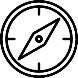 Navigator         Salarissen (GBL)  VO Verloning  ‘Berekening bijpassing ziekte’ en ‘Bijpassing proceslog’
Scherm ‘Berekening bijpassing ziekte’ en ‘Bijpassing proceslog’
hulpmiddel voor correct berekenen van de aanvulling op het loon tijdens afwezigheid

beschikbaar voor DCPA

rekening houdend met uitkering door mutaliteiten, werkbonus, haard- en standtoelage ... 

doorstroom naar loonmotor voor uitbetaling aan werknemer​
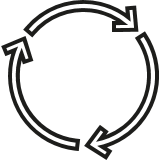 Scherm ‘Berekening bijpassing ziekte’
samenstellen (deel)periodes met tijdsbreuken en toe te passen percentage
berekening van het bedrag van de aanvulling
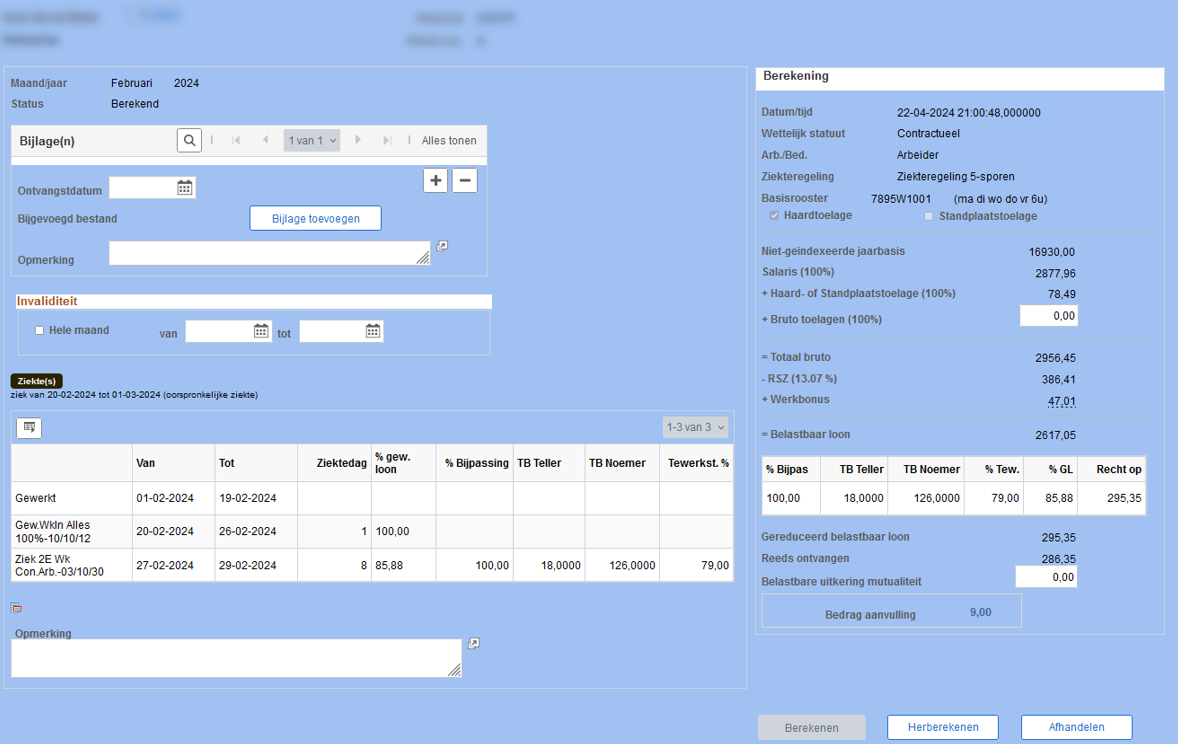 Upload bewijs uitkering mutualiteit
Automatisch overzicht tijdsbreuken en 
procentuele bijpassing voor 
specifieke periodes
Uit te betalen bedrag, dit moet worden
 ingegeven incidentele inkomsten
Scherm ‘Berekening bijpassing proceslog’
Een visualisatie van alle verwerkte dossiers . Een proces pikt dagelijks alle dossiers op en vergelijkt de dossiers met de huidige situatie. 
Proces zoekt de dossiers die herberekend moeten worden en zal indien nodig de status wijzigen.
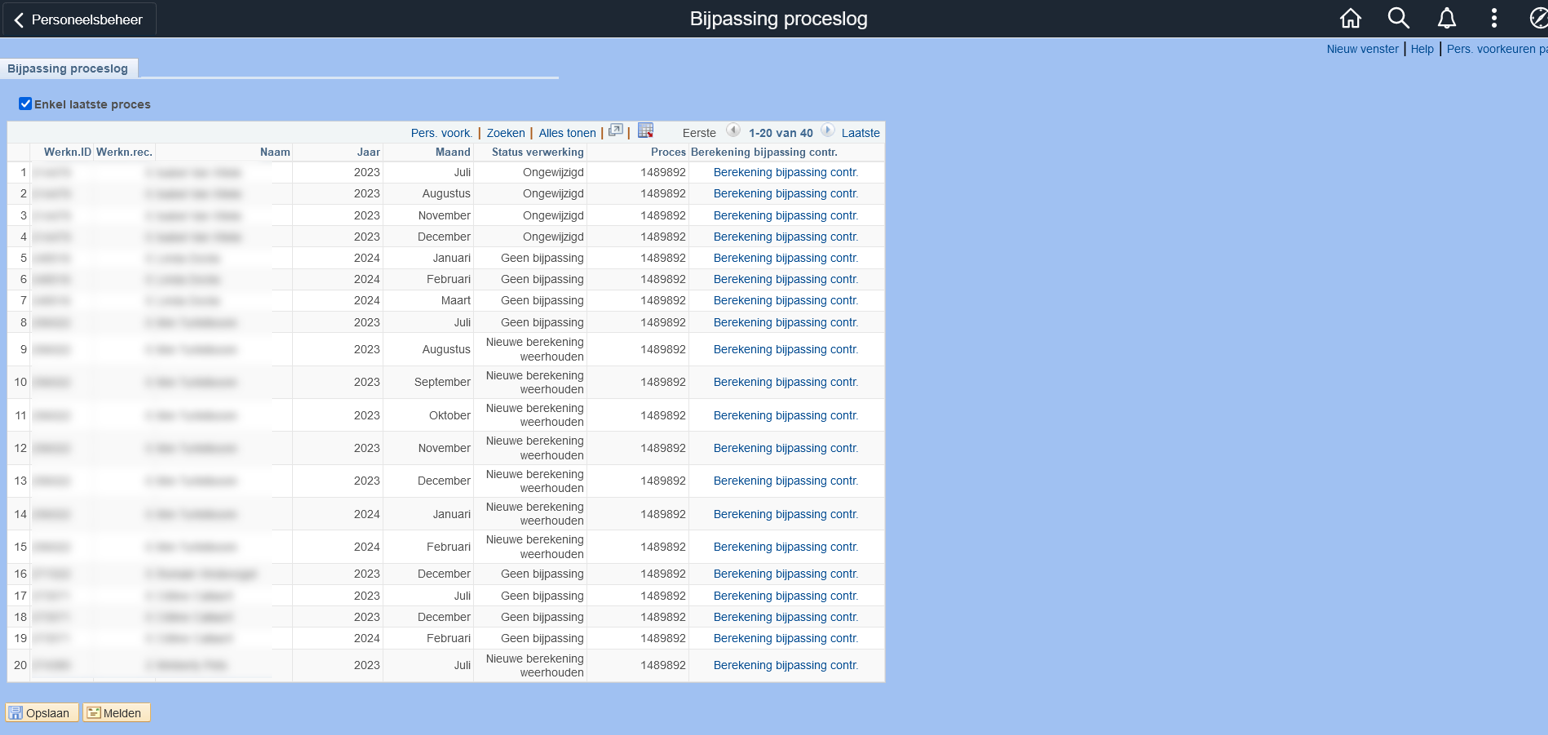 Dit scherm is informatief, en raadpleegbaar voor HRTD applicatiebeheerder.
Overzicht werkproducten / Vlimpers Document
Automatisch genereren van contracten / addenda uit Vlimpers
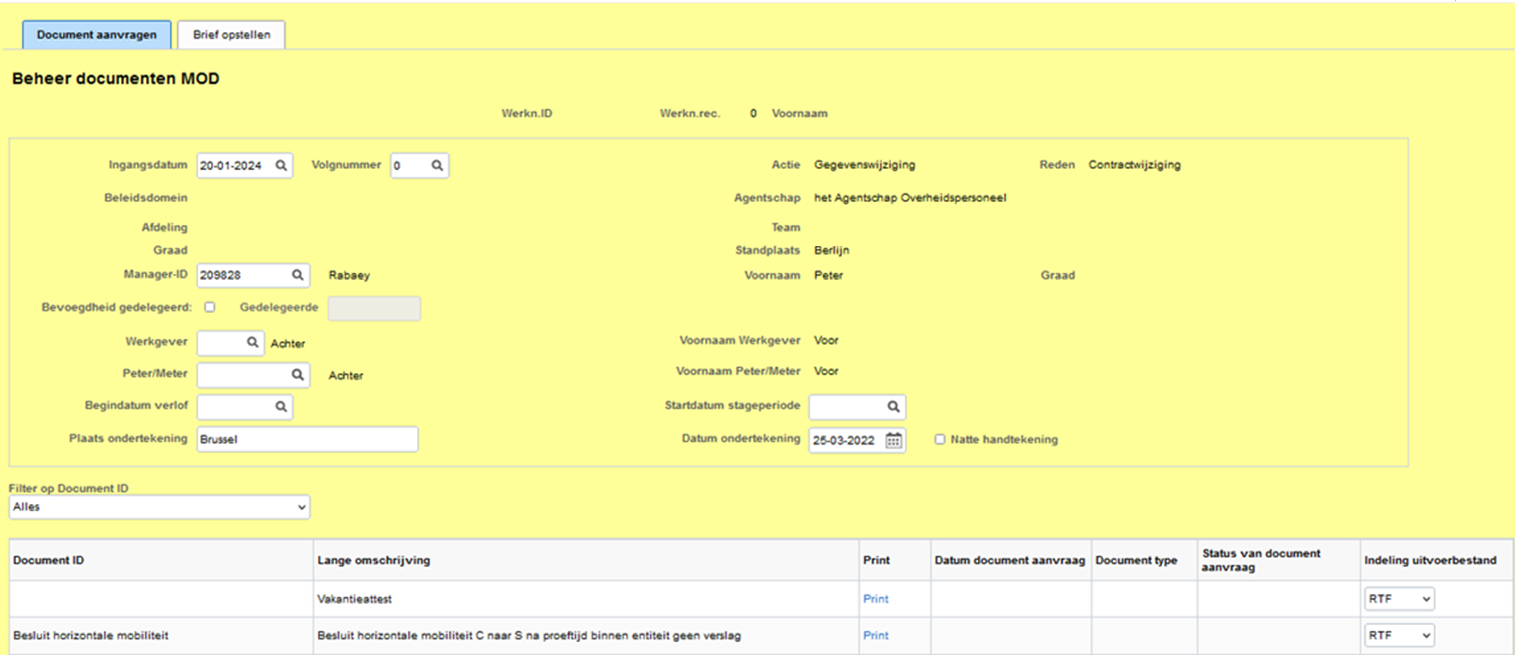 Verwachting oplevering 1/6:​
enkel modeldocumenten​
reeds geautomatiseerde waren ​
gefaseerde oplevering, in afspraak met JKC/DCPA/HRTD: 
Arbeidsovereenkomsten (AO) + tekstuele aanpassingen nautische keten documenten (BD, OBD, voltijds, deeltijds, vervanging, bepaald werk VL/DT) (18 doc)
Besluiten:
instroom (22 doc)
doorstroom (75 doc)
uitstroom (12 doc)
Gouverneurs (8 doc)
Type ondertekening
Filteropties voor documenten
Technische impact:
uitbreiding setup document (weergave + filtering op het scherm)
uitbreiding optiemogelijkheden (type ondertekening)
nieuwe modeldocumenten opladen/aanpassen na fiat JKC
uitbreiding van de beschikbare velden in de documenten (vb. valorisatie werkervaring)
Overzicht werkproducten / Loonmotor
Werkproducten – Loonmotor en DMFA
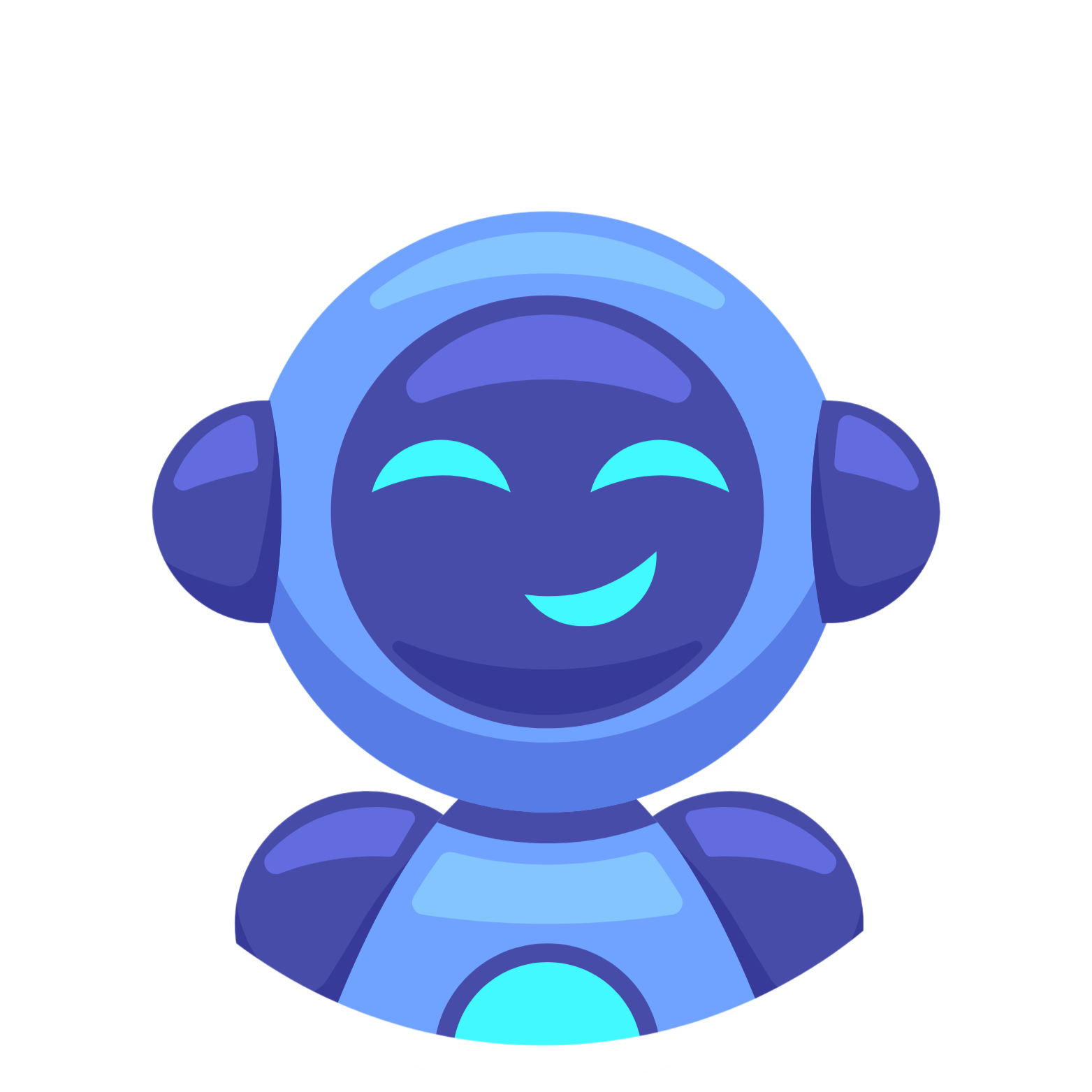 Chatbot SamInteractievemogelijkhedenmatrix
Hallo, ik ben Sam, jouw digitale assistent.

Ik help jou bij het bepalen van de nieuwe arbeidsvoorwaarden van een personeelslid. 
Via een aantal vragen brengen we de huidige arbeidsvoorwaarden en de beweging van het personeelslid in kaart. Daarna krijg je als antwoord de nieuwe arbeidsvoorwaarden.
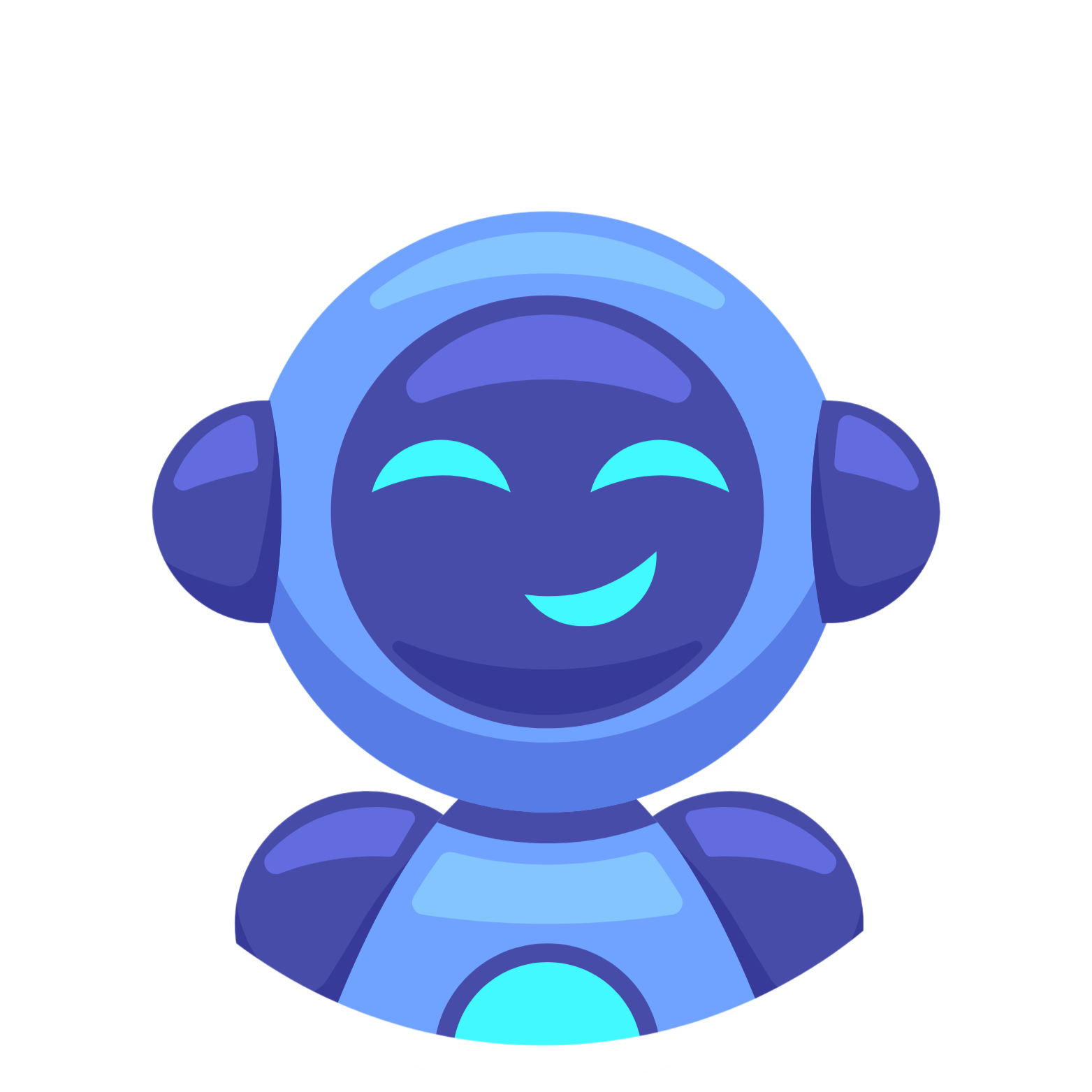 [Speaker Notes: Met de invoer van Expeditie talent is het niet altijd makkelijk om te weten hoe je het dossier van een personeelslid moet aanpassen bij personeelsbewegingen. 
Vandaar dat we Sam in het leven geroepen hebben.
Sam is een interactieve chatbot binnen je Teams omgeving die je hierbij wil helpen.]
‘Vastmaken’ in chat
alle tips op een rij
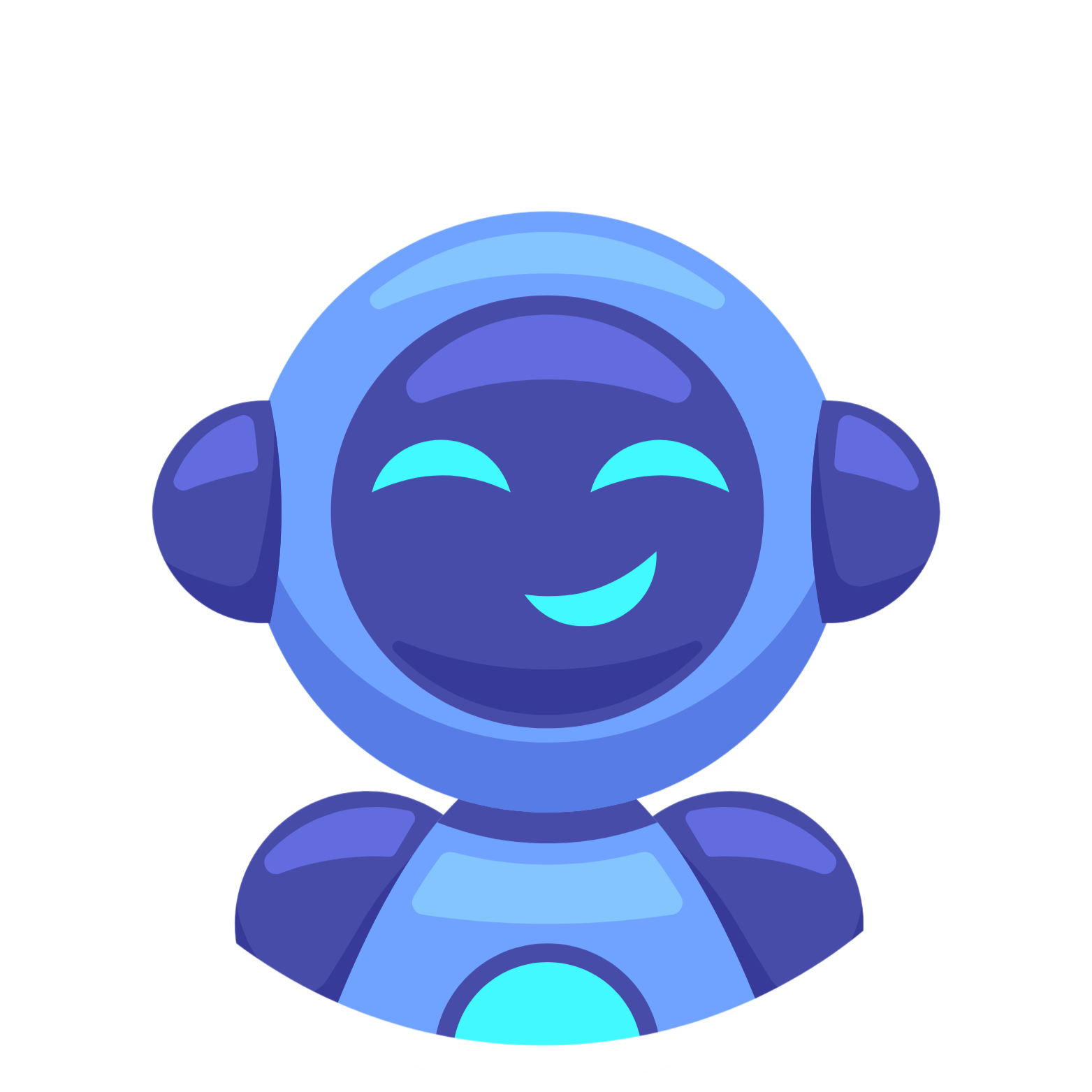 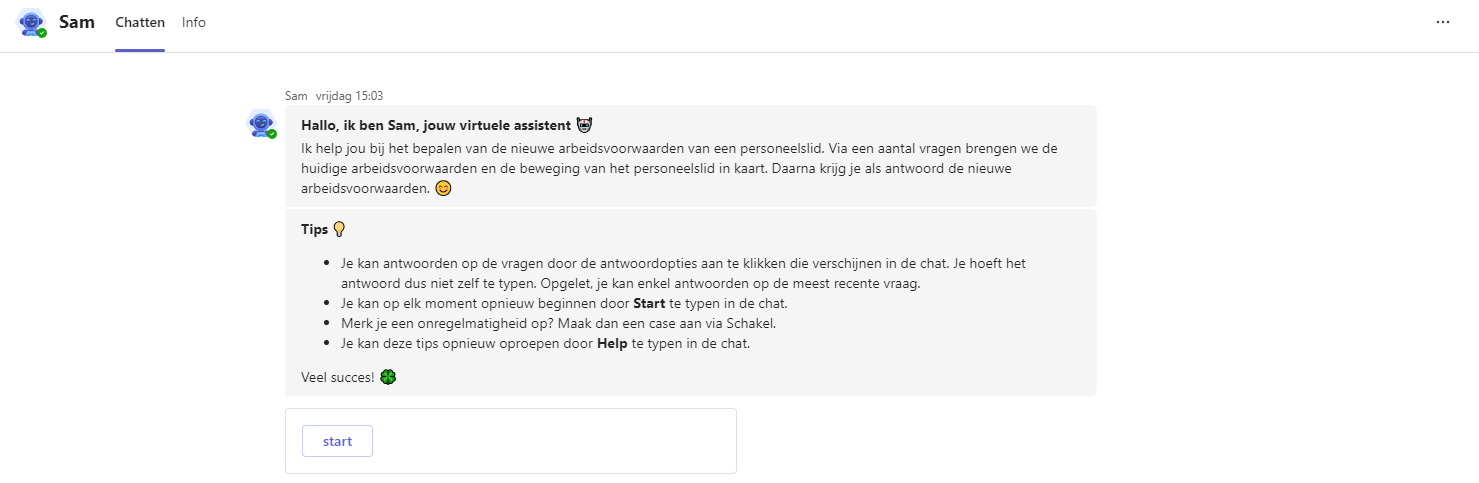 Hallo, ik ben Sam, jouw digitale assistent.

Ik help jou bij het bepalen van de nieuwe arbeidsvoorwaarden van een personeelslid. Via een aantal vragen brengen we de huidige arbeidsvoorwaarden en de beweging van het personeelslid in kaart. Daarna krijg je als antwoord de nieuwe arbeidsvoorwaarden.
Knop om te starten
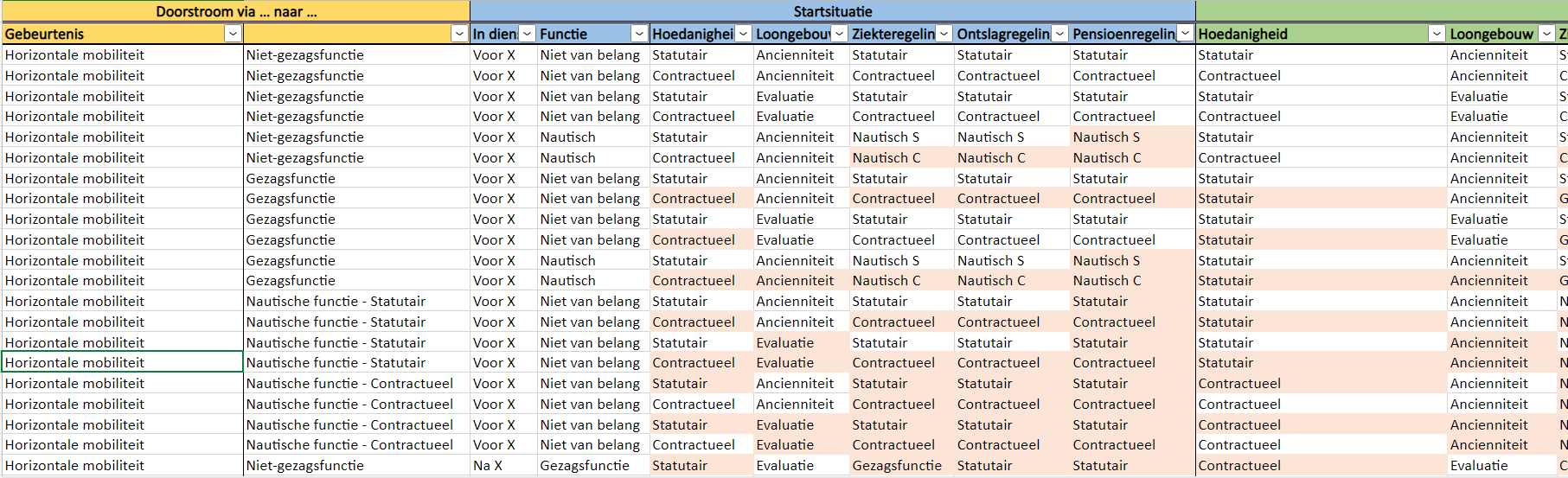 [Speaker Notes: Sam haalt zijn kennis van een matrix waarin ongeveer 85 mogelijke bewegingen zitten. 
Die opgesteld door Fanny Boogers en Eve Van Avermaet en het was een ideaal document om een piloot met een chatbot mee uit te werken.]
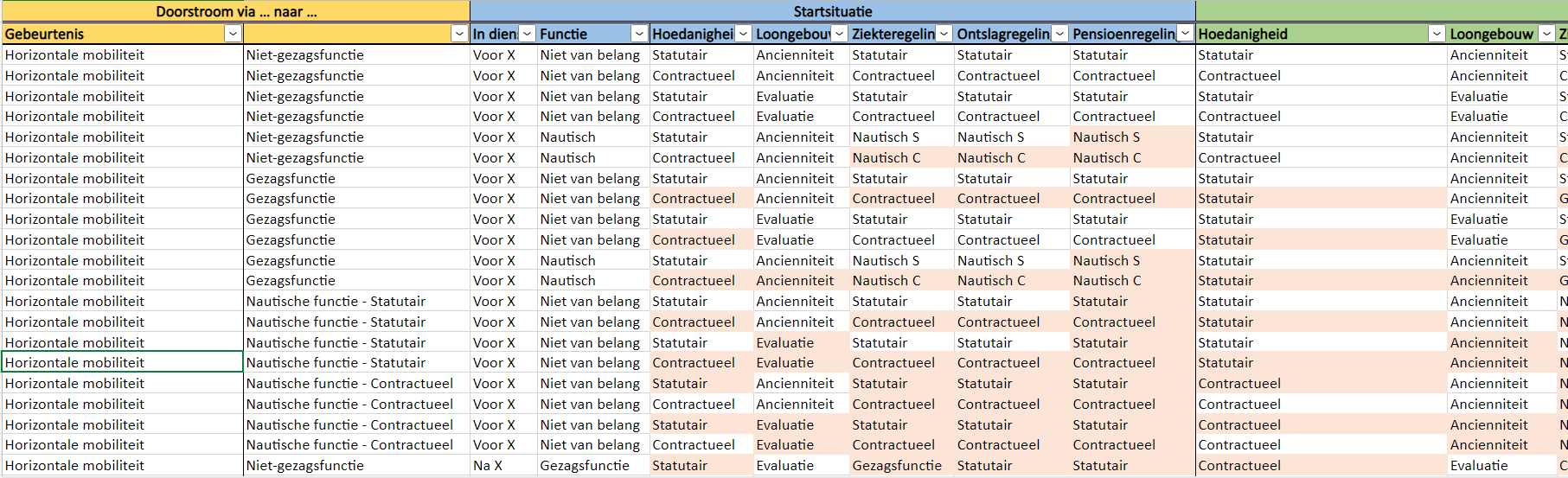 ‘Vastmaken’ in chat
Alle tips op een rij
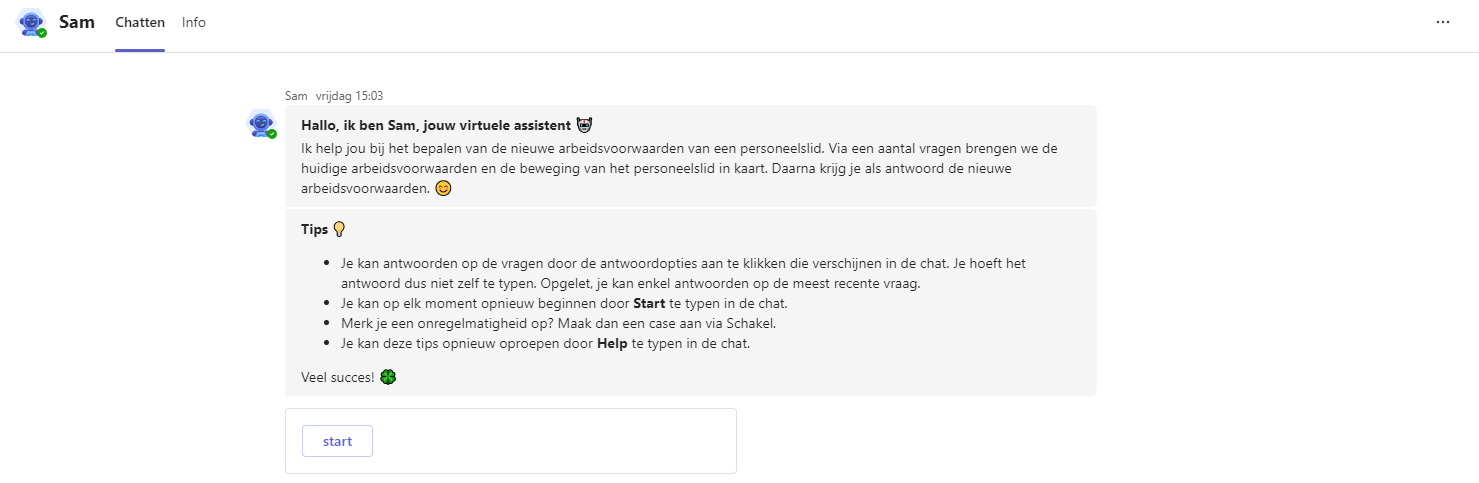 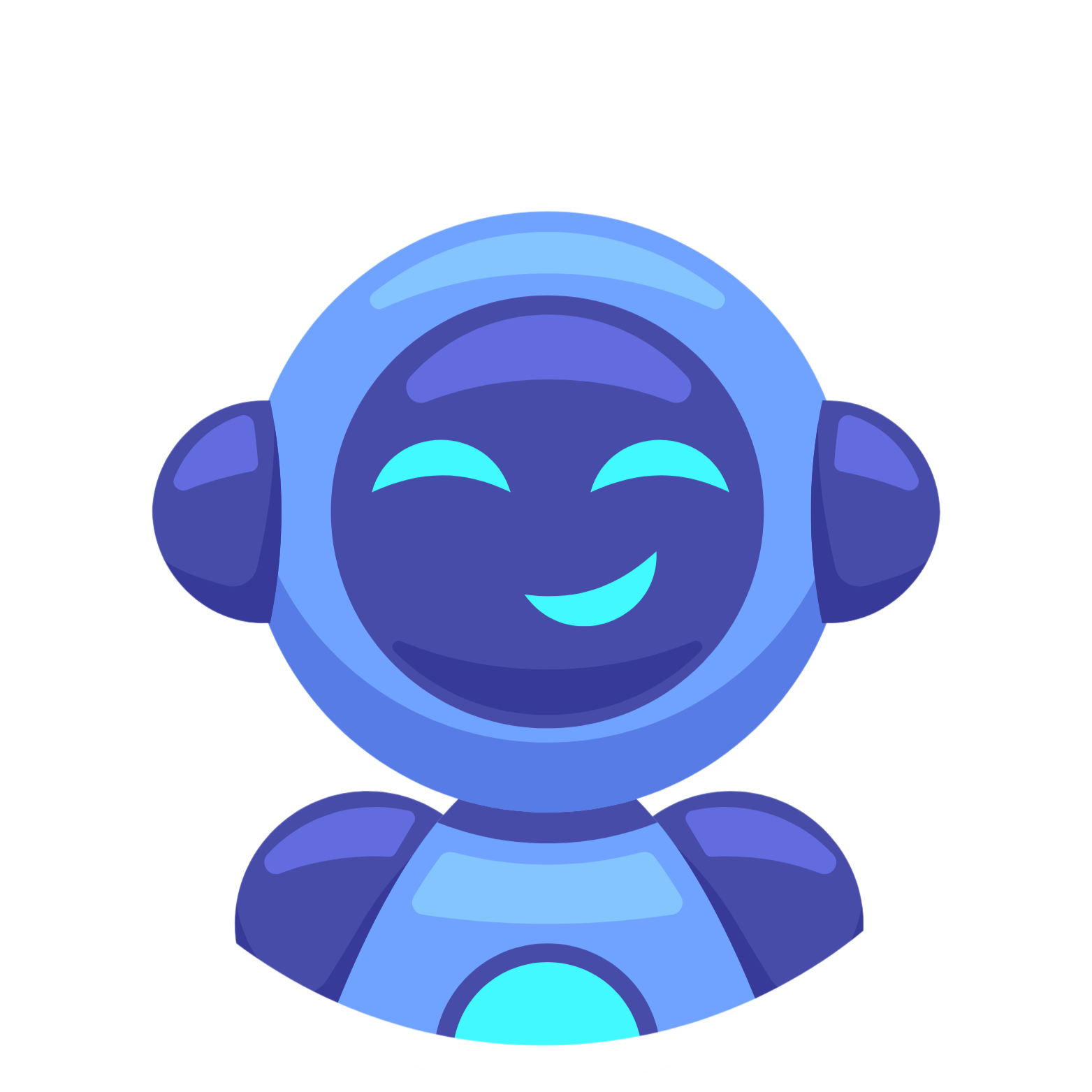 Knop om te starten
[Speaker Notes: We hebben geprobeerd om de chatbot zo intuïtief mogelijk te maken.
Je voegt Sam toe via een link die later vandaag gedeeld wordt. 
Nadat je Sam hebt toegevoegd, krijg je meteen een aantal tips over het gebruik

Je kan in principe enkel antwoorden op de vragen die je gesteld worden. Dat doe je door op de antwoordopties te klikken die verschijnen.]
‘Vastmaken’ in chat
alle tips op een rij
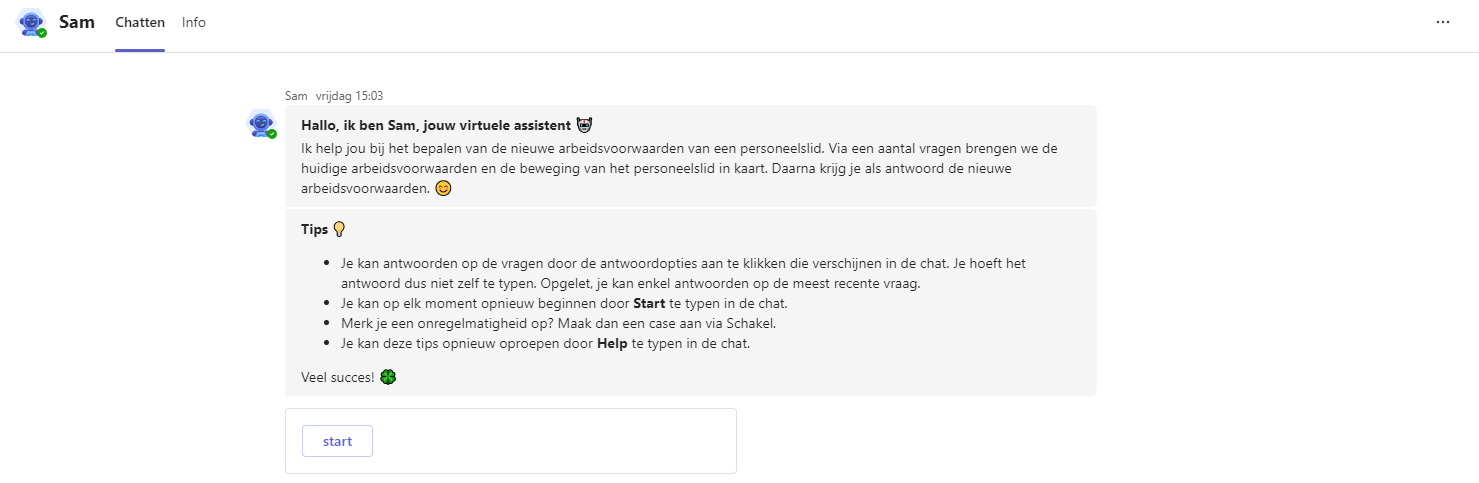 Knop om te starten
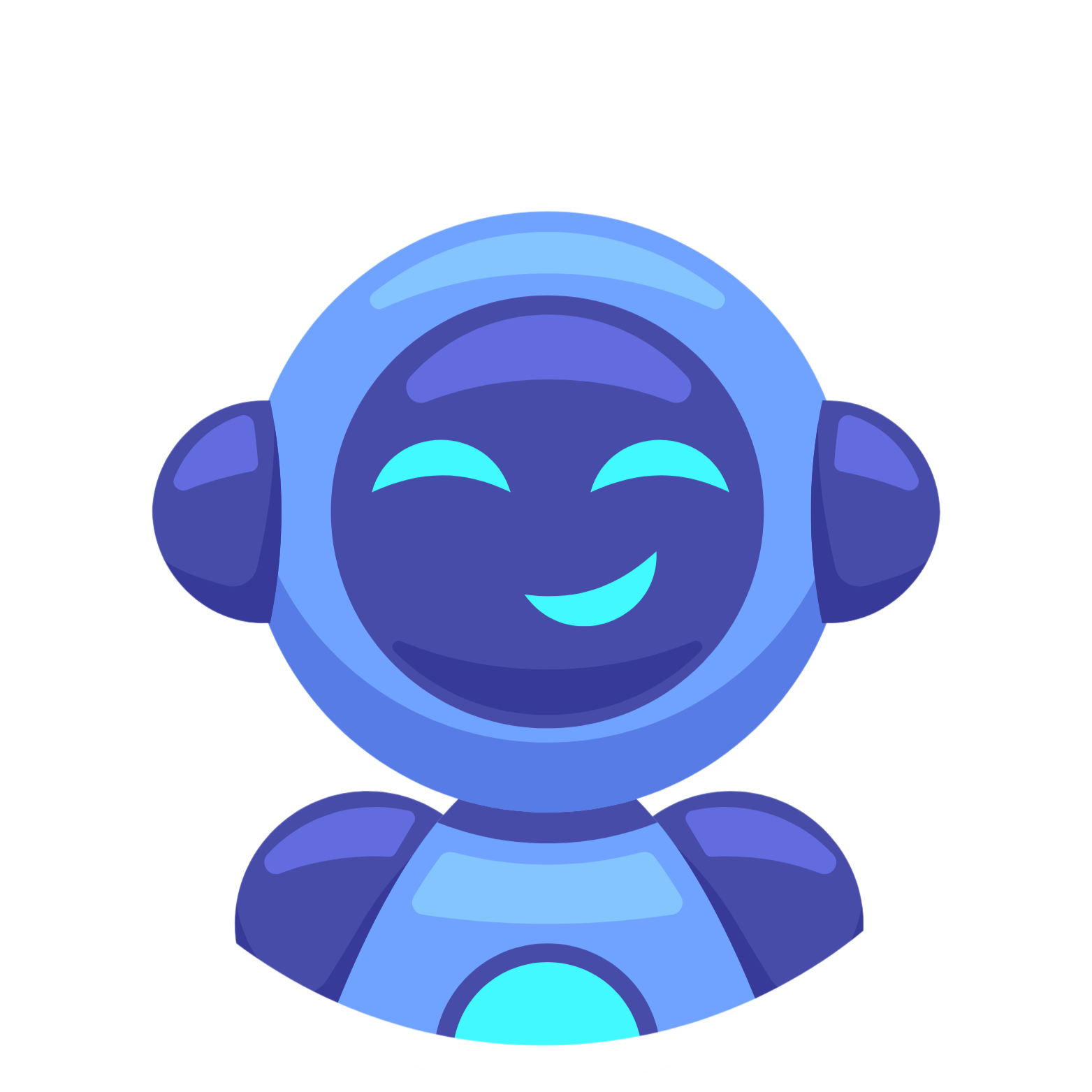 [Speaker Notes: Dit filmpje toont je hoe hij 

Maar probeer het vooral zelf eens uit!]
Overzicht werkproducten / Ondersteuning gebruikers
Werkproducten – Dienstverlening
[Speaker Notes: formulier beschikbaar vanaf 1/9/2024
kan enkel indienen tijdens vastgelegde aanvraagperiodes
vaste aanvangsdatum per aanvraagperiode (3x/ jaar)

wordt door het personeelslid ingevuld en goedgekeurd
beschikbaar via tegel in Selfservice Werknemer ‘Wijzigen statuut/loongebouw

Statuut
alleen beschikbaar voor vastbenoemden 
gedurende heel het jaar
wordt ingevuld door het personeelslid
beschikbaar via tegel in SelfService Werknemer ‘Wijzigen statuut/loongebouw’]
Overzicht werkproducten / Rapportering
In scope
Vlimpers-rapportenshop

Financiële Cognos-map

Portaal DCPA 

Datastroom naar MAGDA
Timing
Zichtbaar 14/06
Zichtbaar 04/06
Zichtbaar 01/07
Fase 1: (Overstap) Salarissysteem, overstap statuut, gezagsfuncties, 2de pensioenpijler (HR/HR-financieel), eenvoudige pensioenaanvraag, nautische keten, topkader, vrijwillige functieverlichting (DCPA)
Fase 2: Nieuwe ziekteregeling contractuelen en gezagsfuncties, nieuwe/aangepaste afwezigheidscodes, vrijwillige functieverlichting (HR/HR-financieel)Fase 3: Bijpas nieuwe ziekteregeling, Budgetlast, 2de pensioenpijler (DCPA)
Fase 4: PLOEG-cylusFase 5: Behoeftebevraging voor de ontwikkeling van nieuwe Cognos-rapporten bij HR-professionals
Aanpassen bestaande rapporten
Vlimpers-rapportenshop ~ HR-businesspartner, HR-specialist




Map financieel ~ HR-financieel
Aanpassen bestaande rapporten
DCPA-rapportering ~ dossierbehandelaars en coördinatoren DCPA






Interne structurele rapporten ~ Vakbonden, Statbel, Eurostat, Sociale dienst, GOVO, ISAE
Nieuwe rapporten
Vlimpers-rapportenshop ~ HR-businesspartner, HR-specialist

 


DCPA-rapportering ~ dossierbehandelaars en coördinatoren DCPA
Doorstroom naar MAGDA
Aanlevering gewijzigde datasets op maandag 6 mei (fase 1 + 2)

MAGDA-testomgeving

Afnemers kunnen achterliggende interne wijzigingen uitvoeren

Beschikbaar op dinsdag 4 juni in de productieomgeving
[Speaker Notes: Entiteiten gaan aan de slag met ruwe data (selectie van entiteiten). Gewijzigde datasets zijn aangeleverd om 6 mei, achterliggend genoeg tijd om de wijzigen te doen. Gewijzigde datasets worden ook gepubliceerd op 4 juni in productie omgeving.]
Communicatie
webpagina ‘Rapportering'
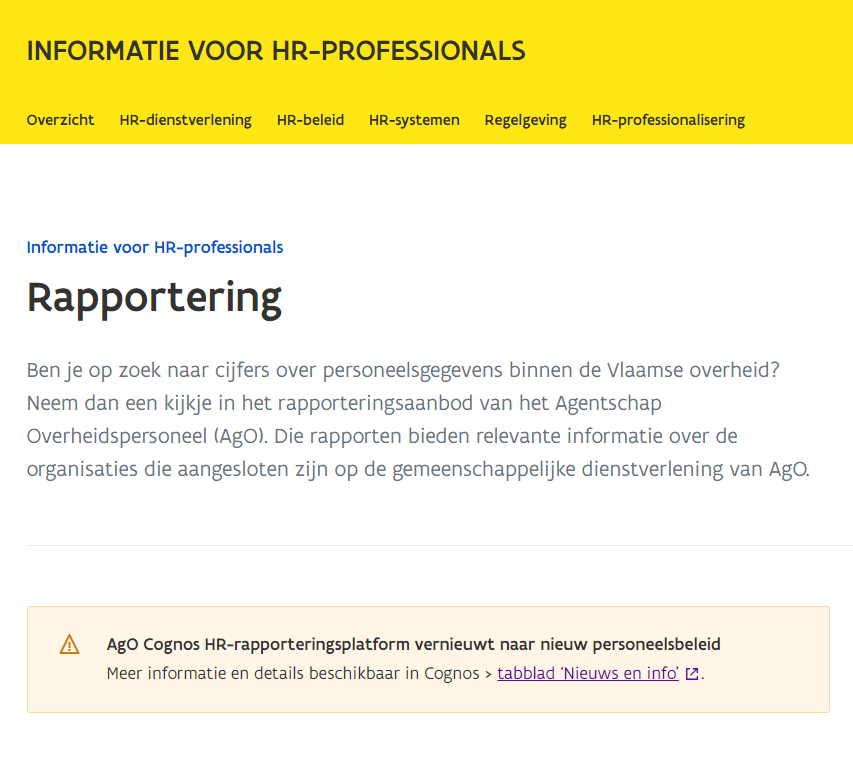 DCPA-portaal
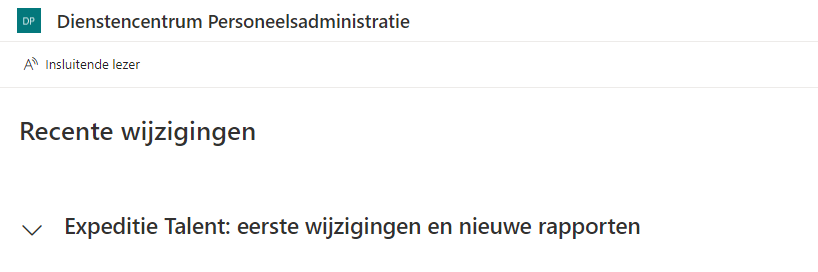 Cognos ‘Nieuws en info’
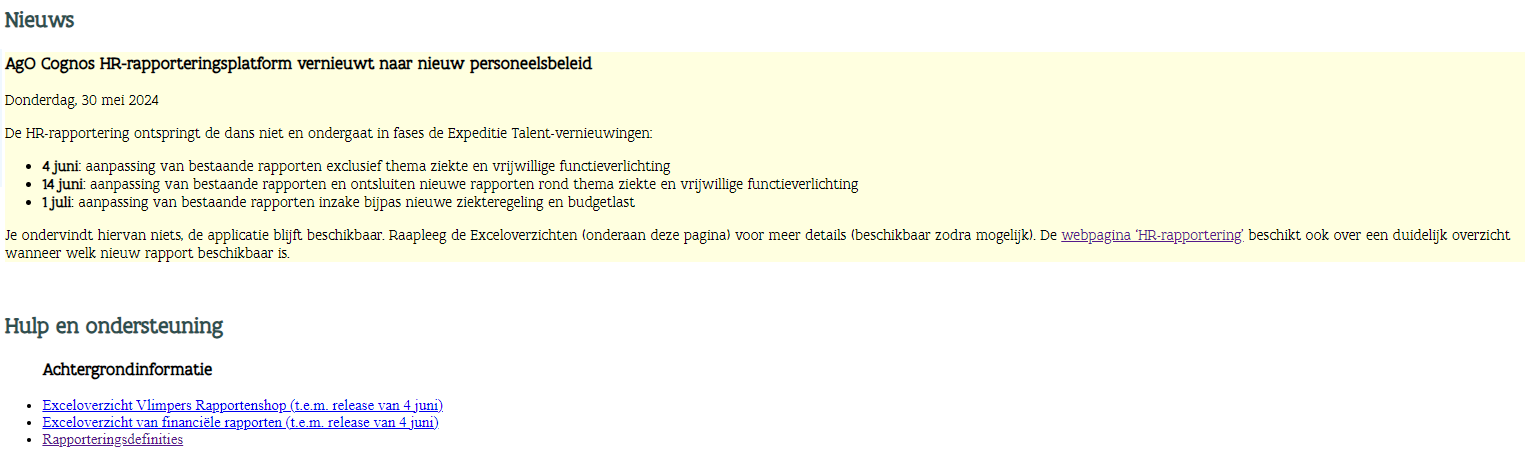 Wat kan je verwachten - najaar 2024
Behoeftebevraging voor opmaak Cognos-rapporten
Doelgroep: HR-businesspartner, HR-specialist & HR-financieel
Timing: najaar 2024
Inhoudelijk: complexere rapporten en combinaties van verschillende parameters over alle Expeditie Talent-thema’s heen

Inchecken met DCPA 
Doelgroep: dossierbehandelaars & coördinatoren DCPA
Timing: na 28/06/2024
Inhoudelijk: nieuwe noden capteren inzake controlerapporten over alle Expeditie Talent-thema’s 

Uitrol van Expeditie Talent Cognos-rapportering voor PLOEG
Timing: vanaf september 2024
Inhoudelijk: PLOEG-cyclus

Opleiding Cognos-rapportering 
Doelgroep: HR-businesspartner, HR-specialist, HR-financieel, DCPA, interne AgO-collega’s
Timing: najaar 2024
Inhoudelijk: overzicht bieden van bestaand rapporteringsaanbod
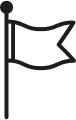 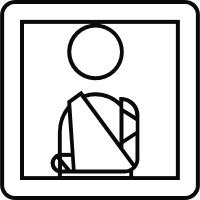 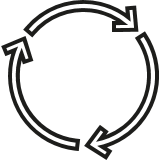 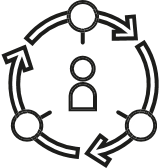 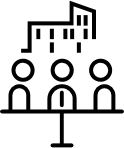 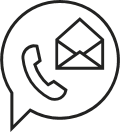 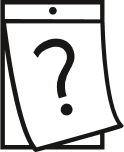 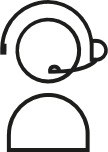 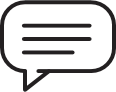 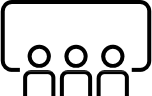 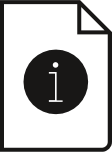 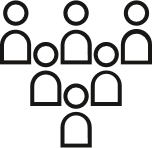 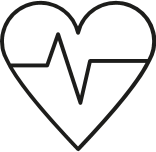 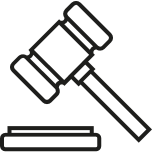 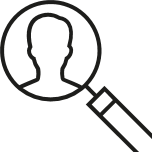 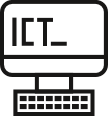 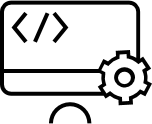 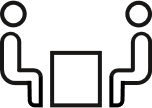 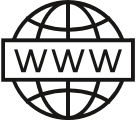 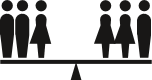 Archeologievlag
Arbeids-ongeschiktheid
Auditorium
Bericht
Circulair
Circulaire economie
Congrescentrum
Contact
Datum
Dispatching
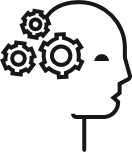 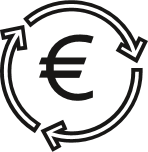 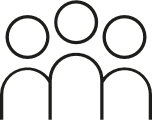 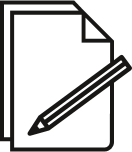 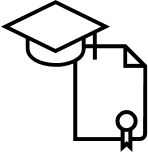 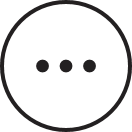 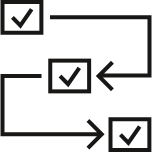 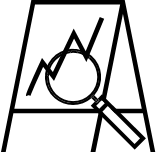 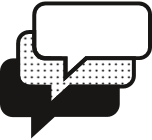 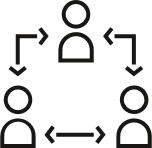 Justitie
Gebruikersgids
Gelijk aanbod
Gezelschappen
Gezondheid
HR
ICT
Instrumenten
Intake
Internet
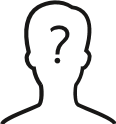 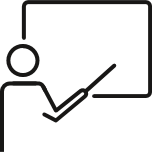 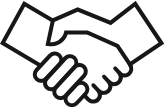 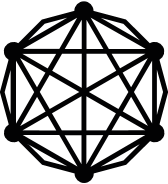 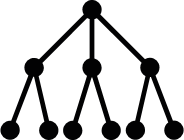 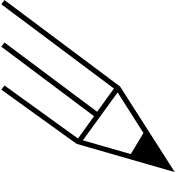 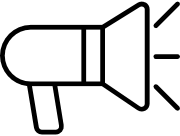 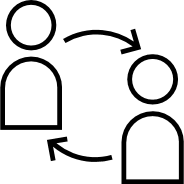 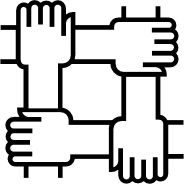 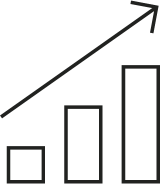 Knowledge
LCC
Leidinggevende
Leren
Meer acties
Methodiek
Monitoring
Multi language
Netwerk
Meer aanvragen
Ongekende gebruiker
Opleiding
Overeenkomst
Participatie
Participatie
Penpunt
Promotie
Rotatie werknemer
Samenwerken
Schaalvoordelen
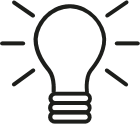 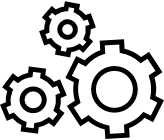 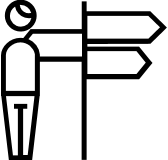 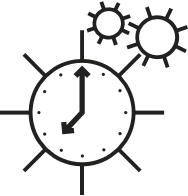 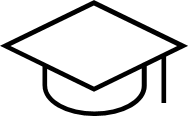 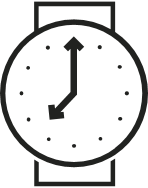 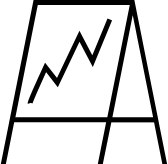 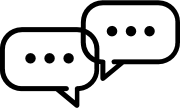 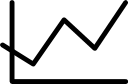 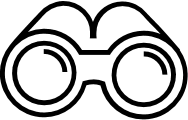 Lamp
Statistiek
Technologie
Tekstballon
Uitvoeringstijd
Universiteit
Uurwerk
Vergaderzaal
Verrekijker
Trajectbegeleiding
Jouw icoon niet gevonden? Bezoek de iconenbibliotheek van de Vlaamse overheid
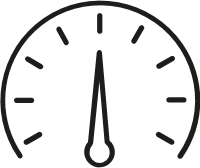 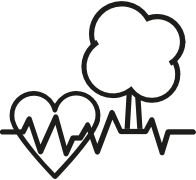 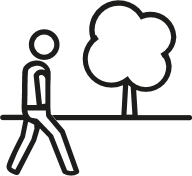 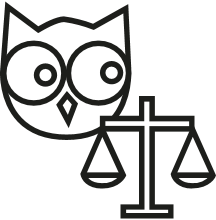 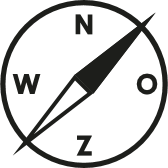 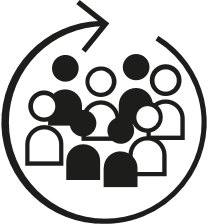 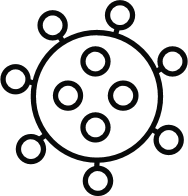 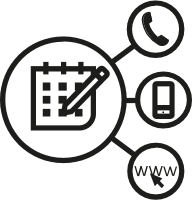 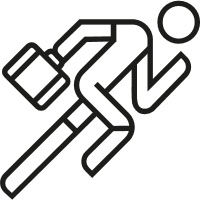 Sport op het werk
Gezondheid welzijn en rust
Reserveren via website, app, telefoon
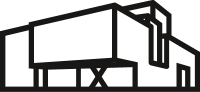 Herman Teirlinck
Barometer
Buitenactivteit
Integriteit
Kompas
Integratie
Coronavirus
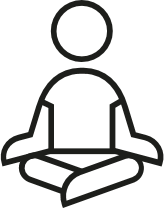 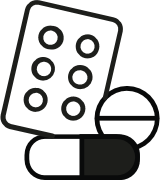 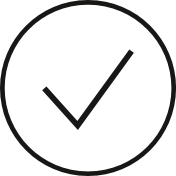 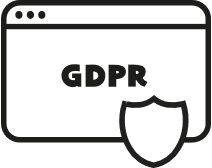 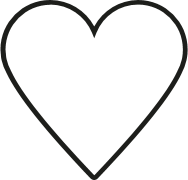 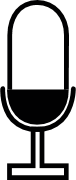 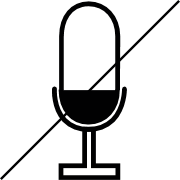 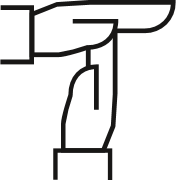 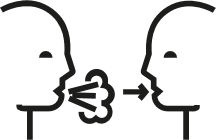 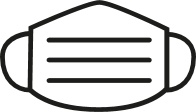 Yoga
Besmetting
Medicatie
Beoordeling
DPOaaS
Hart
Mondmasker
Microfoon
Microfoon geen geluid
Time-out
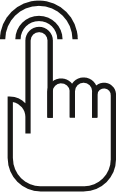 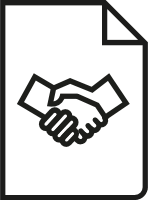 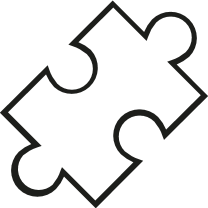 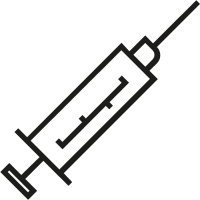 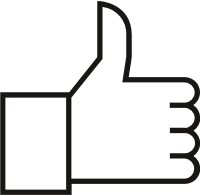 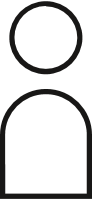 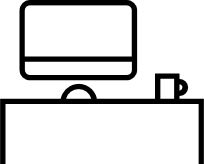 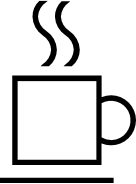 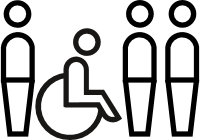 Participatie van personen
Handenwassen
Dubbelklik
Raamcontract
Puzzelstuk
Spuit
Incentive
Natuurlijk persoon
Bureau
Koffie
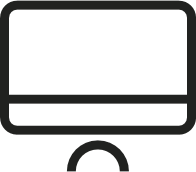 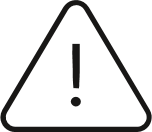 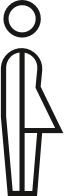 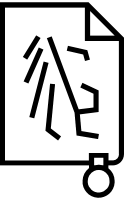 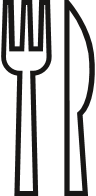 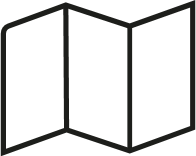 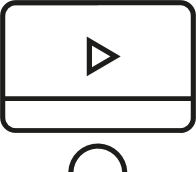 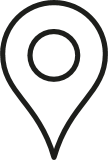 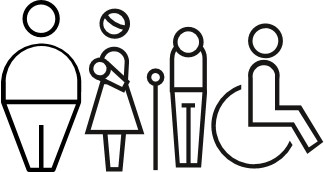 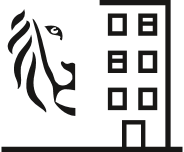 Beleid
Computerscherm
Aandacht
Transgender
Overheidsgebouw
Bestek
Sociale inclusie
Kaarten
Aduio-video
Pinpoint
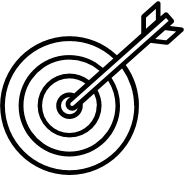 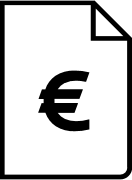 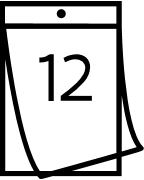 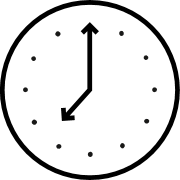 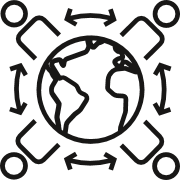 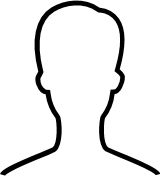 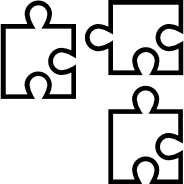 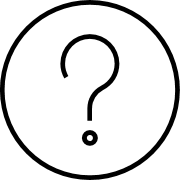 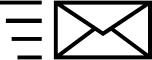 Oplossing
Doelstelling
Factuur
Kalender
Klok
Netwerking
Gebruiker
Setting gericht
Vraagteken
Wereldbol
Jouw icoon niet gevonden? Bezoek de iconenbibliotheek van de Vlaamse overheid